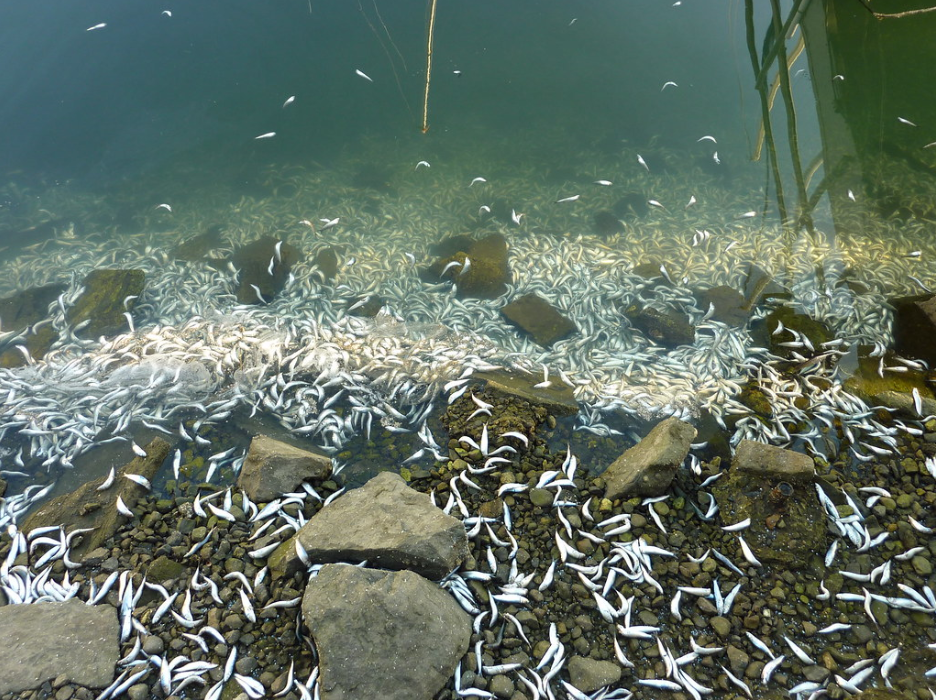 What do you think is occurring in this  Coastal Marine Ecosystem?
https://ccsearch.creativecommons.org/photos/cafe94a9-0bd3-452f-a160-f2f7126cd333
[Speaker Notes: As an intro to this module, help students describe their observations and hypothesize what might be going on. Following this 1st step, ask student to complete the Pre-Module questions and discuss before Activity A if time allows.  Their responses may enable instructors to adapt instruction of the rest of the module. The pre-module questions in the student handout can be used to stimulate thinking and discussion. Use the students’ ideas to segue to an intro to the topic of hypoxic events.  This module is designed for students to determine possible causes for hypoxic events in the Chesapeake Bay.  

https://ccsearch.creativecommons.org/photos/cafe94a9-0bd3-452f-a160-f2f7126cd333
“Fish kill Redondo Beach Marina 3/8/2011.  Millions of Sardines, Mackerel and Anchovies died overnight, possibly due to anoxia (lack of oxygen in the Water).”
"The fish kill as it sinks to the ocean floor" by Tina Hsu is licensed with CC BY-NC-SA 2.0. To view a copy of this license, visit https://creativecommons.org/licenses/by-nc-sa/2.0/]
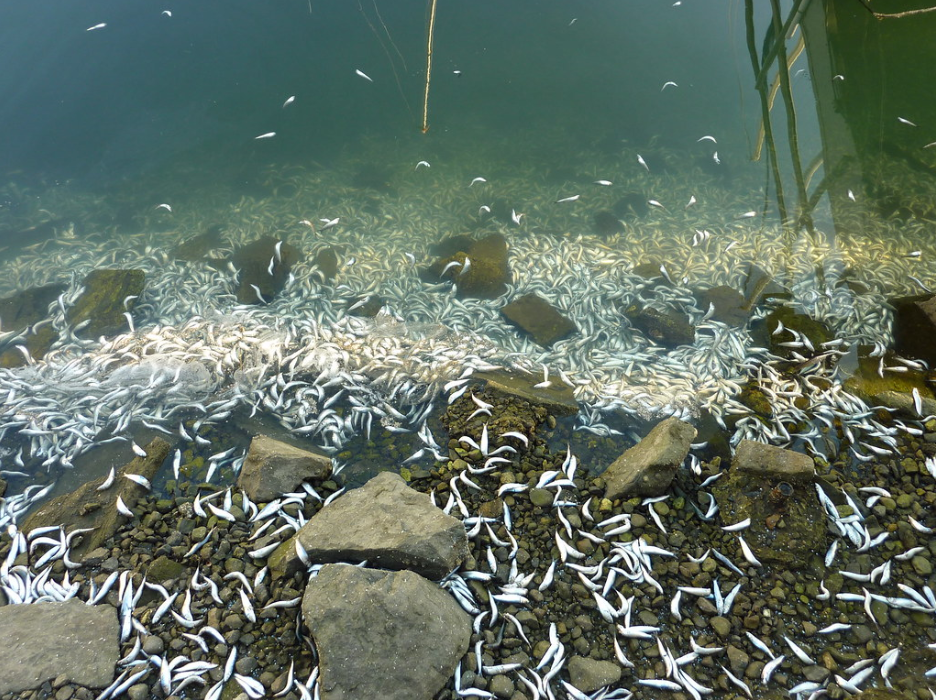 Hypoxia in Coastal Marine Ecosystems:
The Chesapeake Bay
Activity A
Dead fish settling to seafloor during a fish kill at Redondo Beach Marina, CA, on 3/8/2011.
Includes sardines, mackerel and anchovies (Christina Hsu)
https://ccsearch.creativecommons.org/photos/cafe94a9-0bd3-452f-a160-f2f7126cd333
[Speaker Notes: After discussion about pre-module questions, start intro to Chesapeake Bay and hypoxic events.
Point out that while this photo was taken in California, many coastal areas can experience hypoxia. In this module, students will work with data from the Chesapeake Bay, which has one of the East Coast’s largest and recurring dead zone.

https://ccsearch.creativecommons.org/photos/cafe94a9-0bd3-452f-a160-f2f7126cd333
“Fish kill Redondo Beach Marina 3/8/2011.  Millions of Sardines, Mackerel nd Anchovies died overnight, possibly due to anoxia (lack of oxygen in the Water).”
"The fish kill as it sinks to the ocean floor" by Tina Hsu is licensed with CC BY-NC-SA 2.0. To view a copy of this license, visit https://creativecommons.org/licenses/by-nc-sa/2.0/]
Chesapeake Bay Background Information
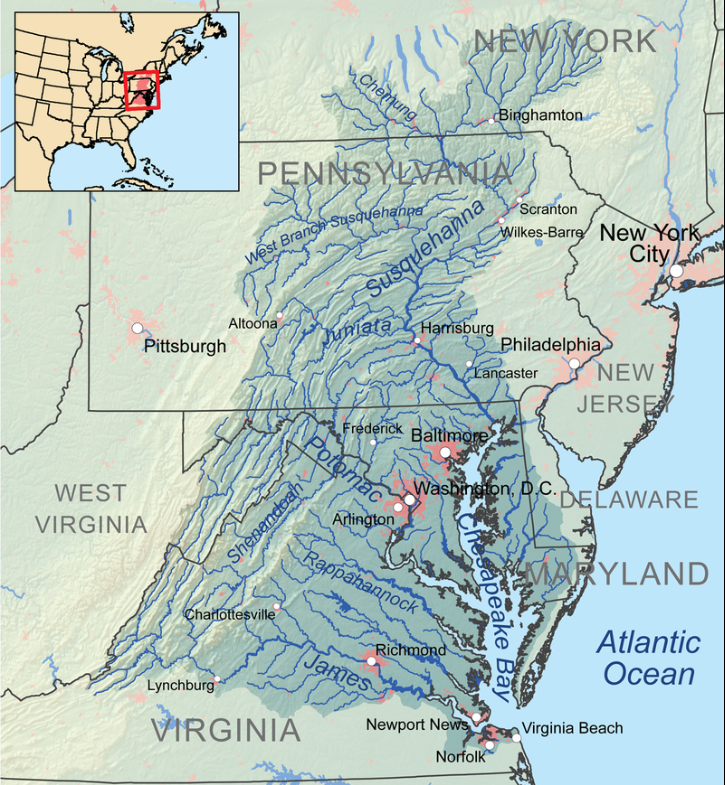 The Chesapeake Bay watershed drains a large area of land into the Atlantic Ocean. This watershed is large with a complex geology and multiple land uses.
What do you know about land use issues in a watershed that might explain deaths in aquatic settings nearby a watershed?  What do you need to know to investigate this further?
https://en.wikipedia.org/wiki/Category:Chesapeake_Bay_watershed#/media/File:Chesapeakewatershedmap.png
[Speaker Notes: Use the map to guide students to notice different features of the Chesapeake Bay watershed, geology, and land use; for example:
Large size (portions of 6 states)
Mountains and coastal plains
Rural and several major urban centers
Several large rivers enter the bay

Help students tie these observations to what might be happening in the Chesapeake Bay by asking the leading questions on the slide.]
Chesapeake Bay Background Information
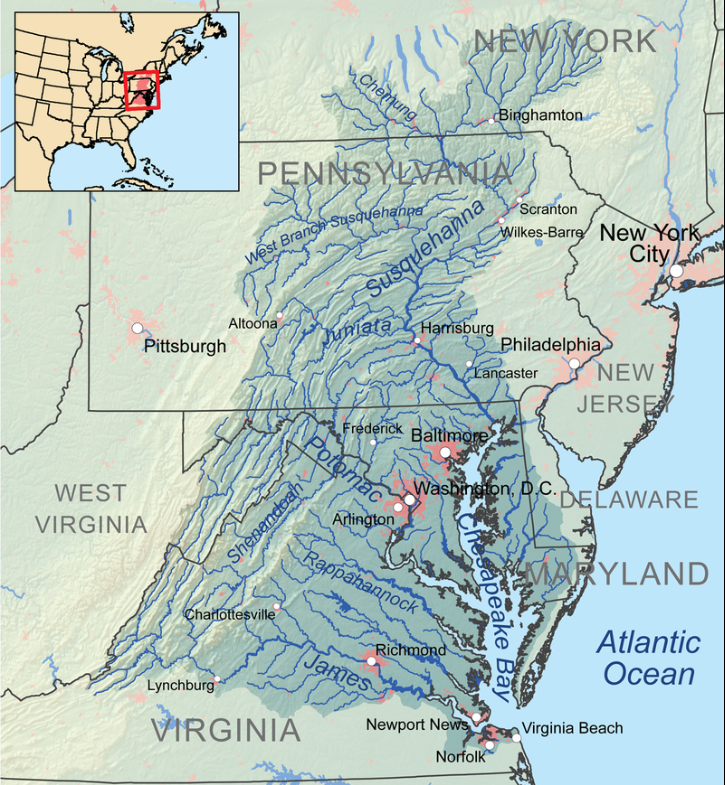 The Chesapeake Bay watershed drains a large area of land into the Atlantic Ocean (64,000 mi2). 
There are a variety of land uses. 
Let’s investigate a specific site to see what’s going on!
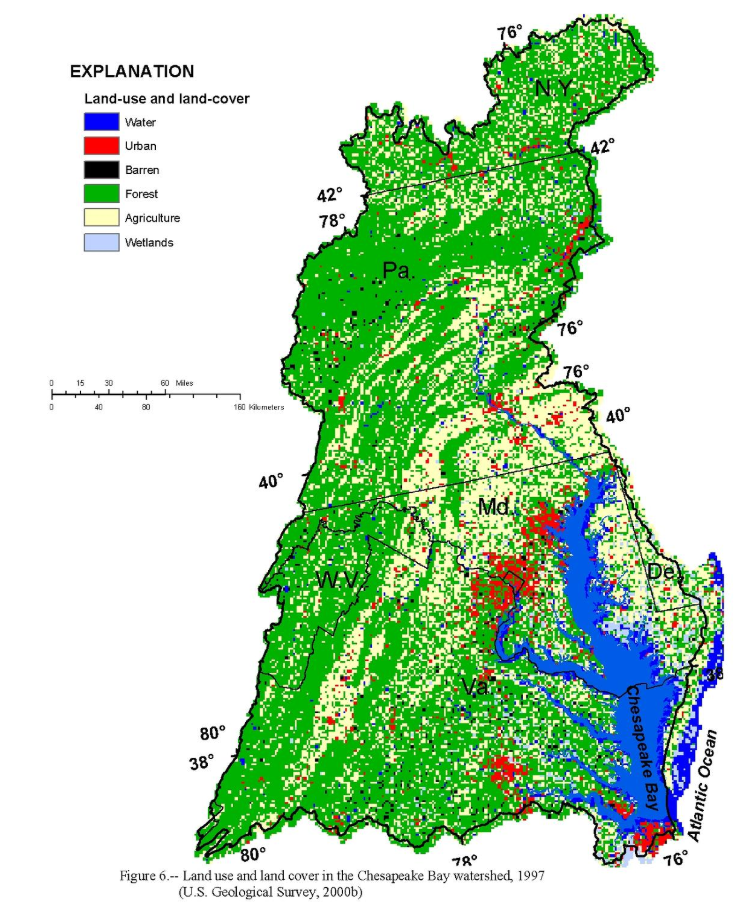 https://www.usgs.gov/media/images/chesapeake-bay-watershed
https://en.wikipedia.org/wiki/Category:Chesapeake_Bay_watershed#/media/File:Chesapeakewatershedmap.png
[Speaker Notes: The land use data can be used to confirm observations and expand on details.]
Sampling Station CB4.1C 
(38.82593 N, 76.39945 W)
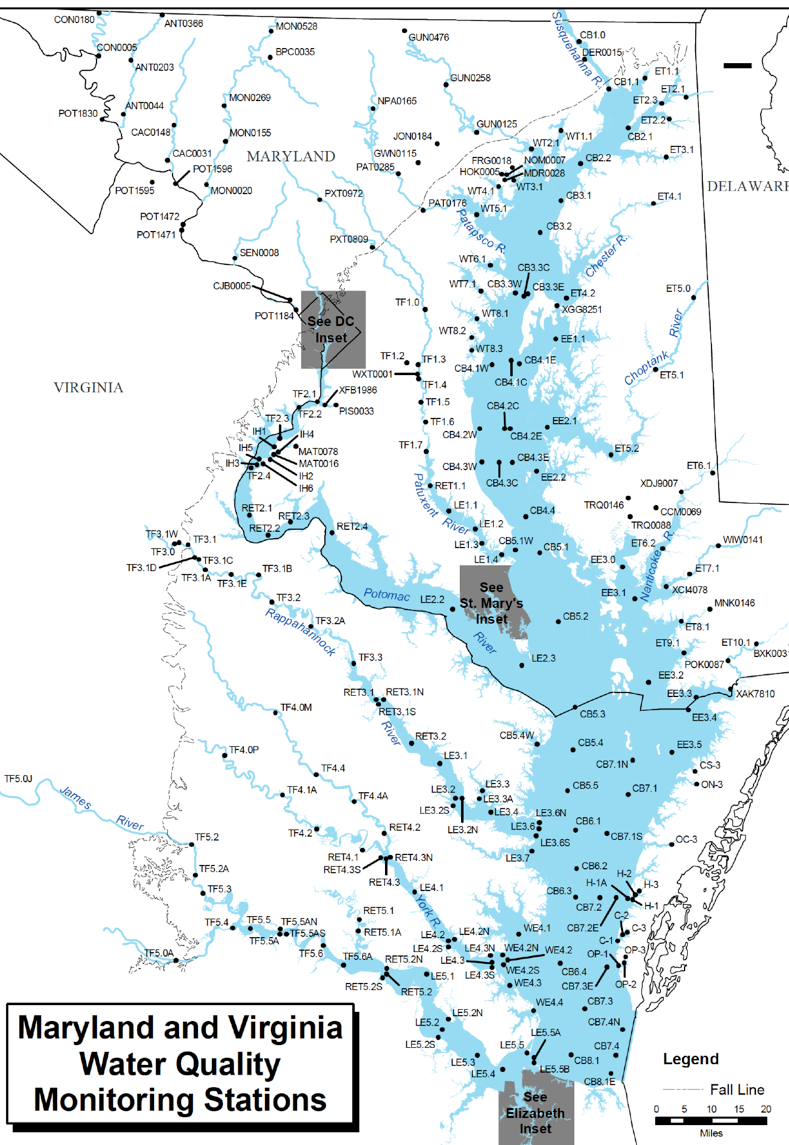 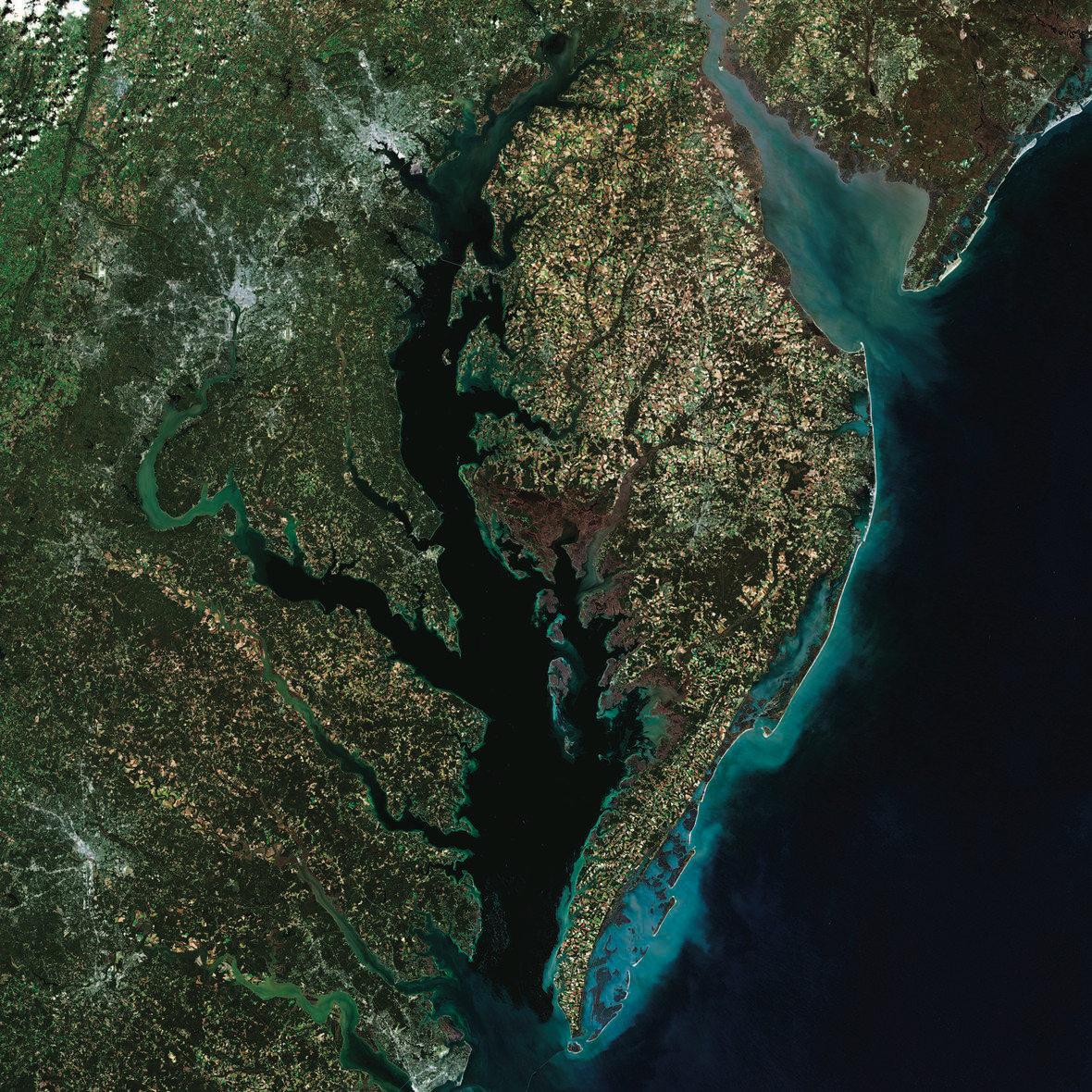 Central Chesapeake Bay:
deep main channel
mesohaline region
Water depth: ~33 m
Euphotic zone depth: 2-8.5m
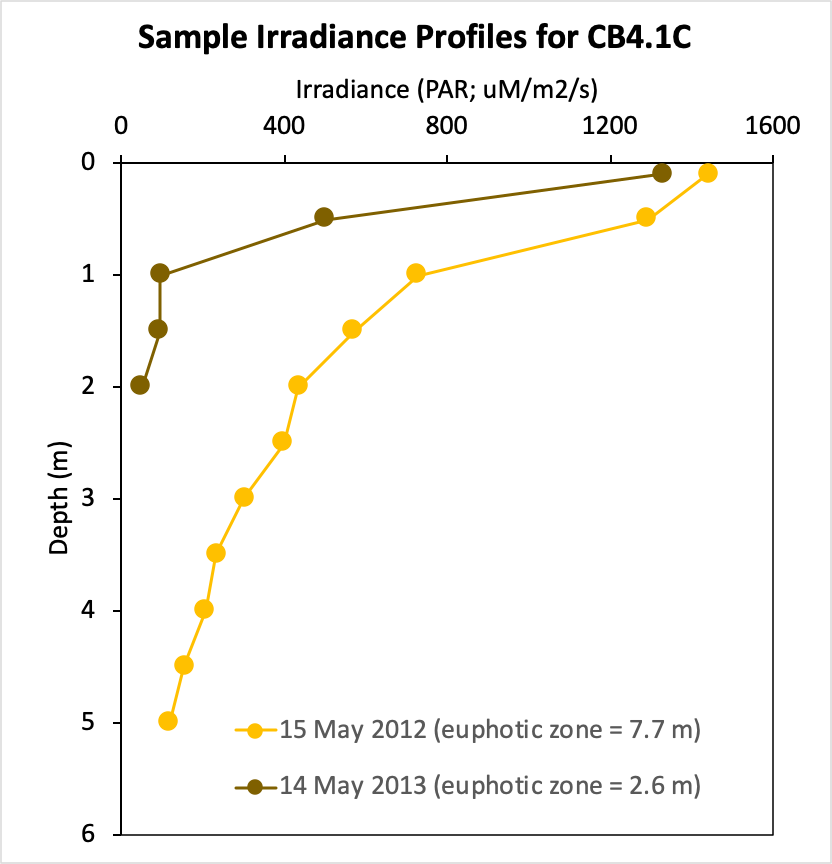 https://www.chesapeakebay.net/documents/3676/map_of_mainstem_and_tributary_monitoring_stations.pdf
https://www.usgs.gov/media/images/chesapeake-bay-a-landsat-8-surface-reflectance-mosaic
[Speaker Notes: Issues with hypoxia in the Chesapeake Bay were so severe by the 1980s that a plan was put in place to monitor the estuary. Since 1984, data have been collected from numerous monitoring stations throughout the Chesapeake Bay watershed on at least a monthly schedule (monitoring stations in Maryland & Virginia are shown on the map). 

The data for this activity was collected at monitoring station CB4.1C, indicated by the red circle. Some station characteristics are provided to give students a better idea of location, depth, and light conditions.

Sample irradiance profiles: the two profiles show a high and low range of light intensity with depth. Note that even when irradiance levels at the surface are high and the water column is relatively clear, there is not enough light below about 7 or 8 m (euphotic zone depth: 2-8.5 m). This may have to be reiterated later, as it indicates that photosynthetic O2 production cannot occur in the deeper water regardless of season. 

Irradiance data from https://www.chesapeakebay.net/what/downloads/cbp_water_quality_database_1984_present]
Activity A
Chesapeake Bay Program DatabasePlotting Dissolved Oxygen
The data set provided was downloaded from Chesapeake Bay Program website. https://www.chesapeakebay.net/what/downloads/cbp_water_quality_database_1984_present
Data from 2010 to 2019 include top and bottom measurements
[Speaker Notes: Guide thru steps to get file, open, peruse contents, and plot top and bottom DO in a scatter plot. 
The student spreadsheet provided with this module contains data selected from the database and cleaned up to help students focus on the intended activities.  The raw data was complex and the authors thought asking students to retrieve the data from the CB program would be time consuming.]
What affects the amount of DO in water?
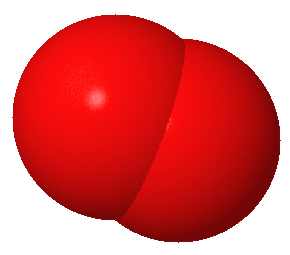 Temperature
Salinity 
Diffusion
Mixing (wind, waves)
Photosynthesis 
Respiration/decomposition
= O2
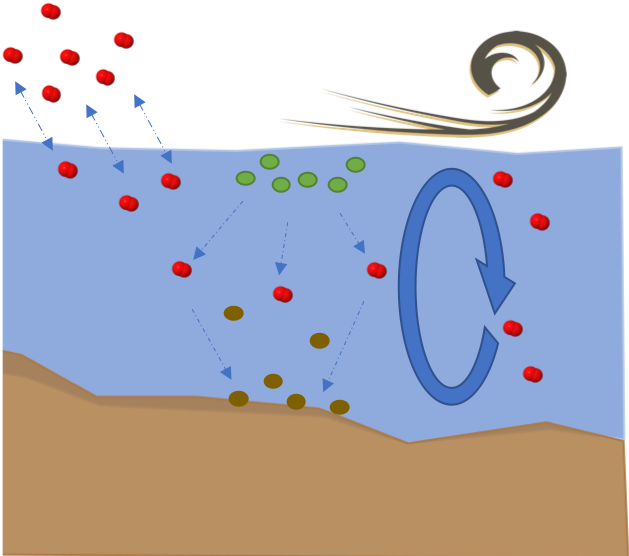 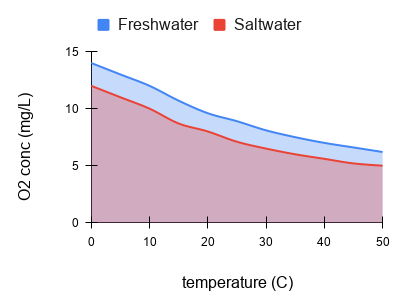 [Speaker Notes: In their graph of surface and bottom DO, students should notice that DO fluctuates over time.

Review the different factors affecting dissolved oxygen concentrations:
O2 solubility and diffusion is affected by temperature and salinity (colder temperature and lower salinity waters contain more DO)
Wind and waves increase diffusion of O2 from atmosphere into ocean
Mixing moves O2 deeper into the water column
Photosynthesis produces O2, while respiration & decomposition remove O2

Misconceptions to watch out for:
“Dissolved oxygen comes from the water molecule (H2O)”

Graphics created by ABrickley, modeled after those in: Fondriest Environmental, Inc. “Dissolved Oxygen.” Fundamentals of Environmental Measurements. 19 Nov. 2013. Web. https://www.fondriest.com/environmental-measurements/parameters/water-quality/dissolved-oxygen/ 
Oxygen molecule graphic is public domain.]
What explains different concentrations of DO in 
the surface and in the bottom water?
Surface water contains:
phytoplankton who need sun to photosynthesize, adding O2 
(CO2 + H2O → glucose + O2)
mobile consumers (fish, zooplankton) who feed on phytoplankton and other surface organisms
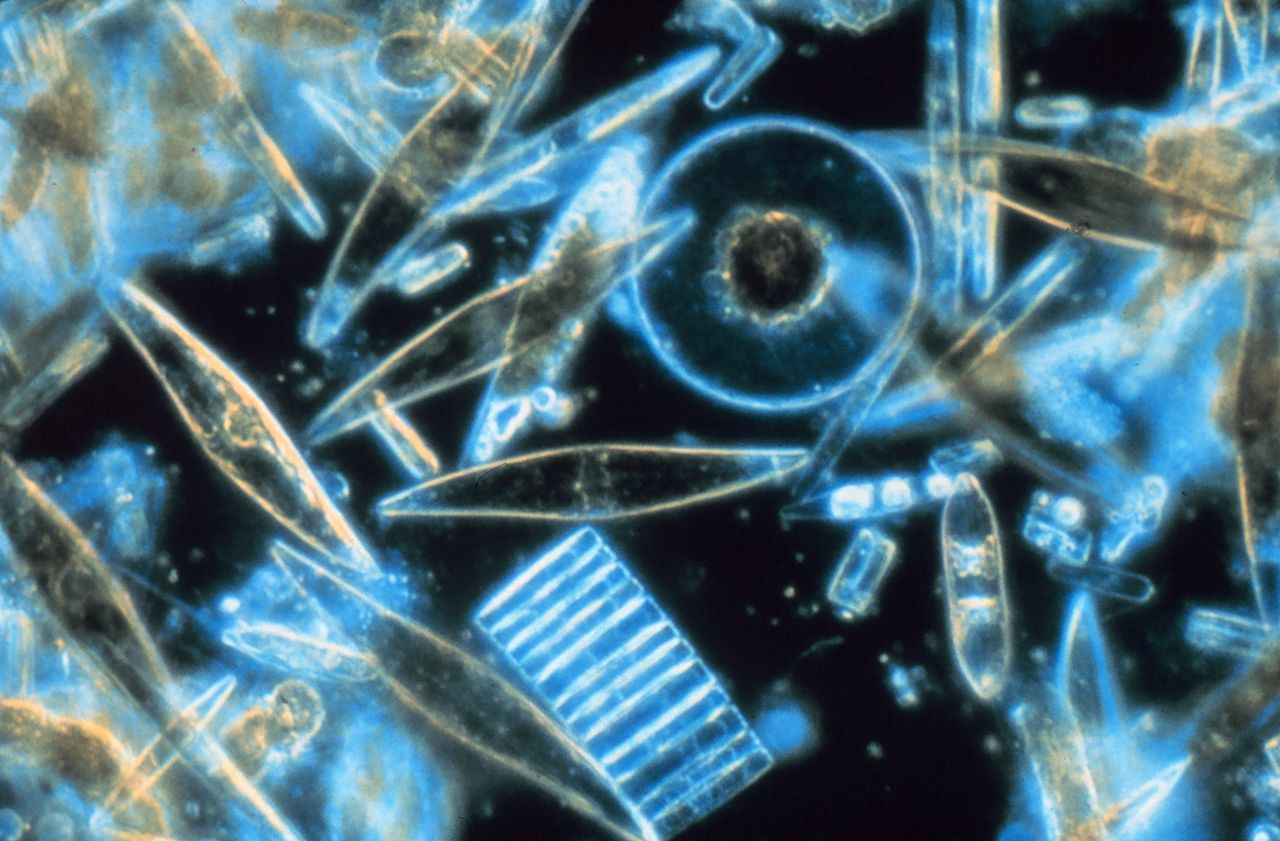 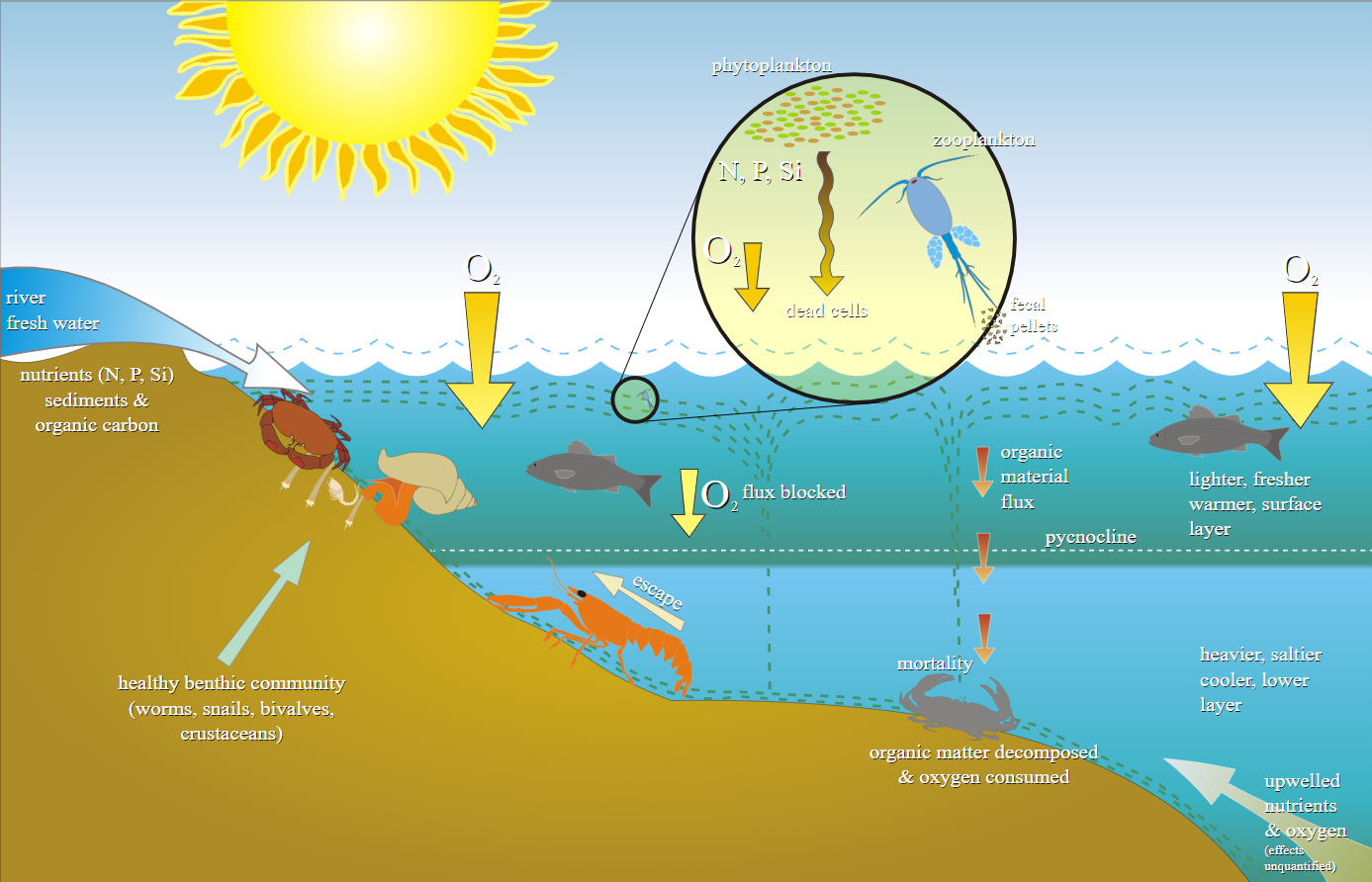 Phytoplankton
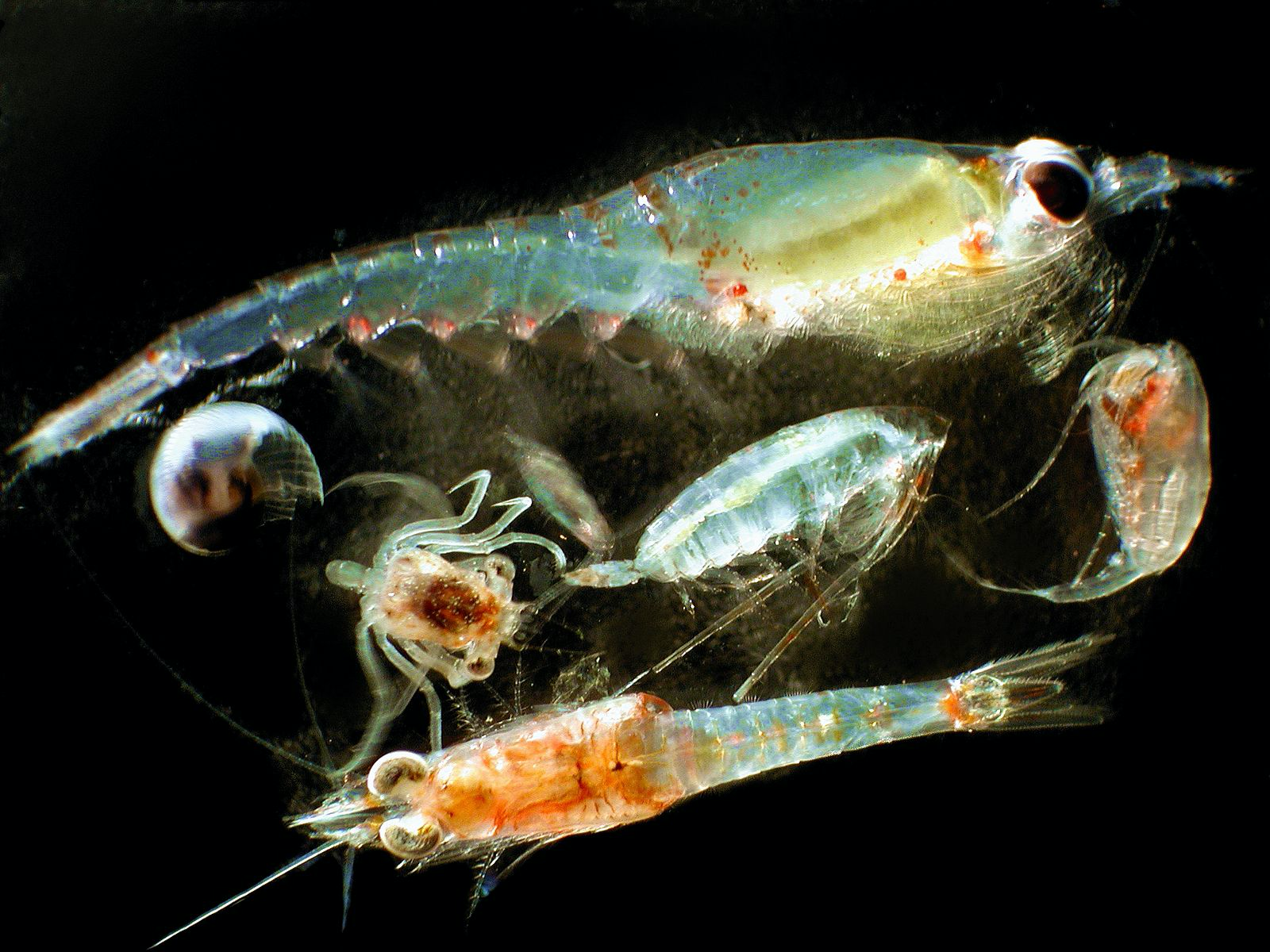 Zooplankton
Adapted from: https://en.wikipedia.org/wiki/Benthos#/media/File:Scheme_eutrophication-en.svg
[Speaker Notes: In their graph of surface and bottom DO, students should notice that DO concentrations are different between the surface and the bottom waters.
Review why DO might be different at different depths, and which processes might explain the difference. 

Because sun-lit surface waters contain phytoplankton and other photosynthetic organisms, O2 is added to the water by the process of photosynthesis. Oxygen also diffuses across the air-sea interface.

https://en.wikipedia.org/wiki/Benthos#/media/File:Scheme_eutrophication-en.svg; License link: https://creativecommons.org/licenses/by-sa/3.0/deed.en, which permits us to adapt
Phytoplankton image: (https://en.wikipedia.org/wiki/Phytoplankton#/media/File:Diatoms_through_the_microscope.jpg)
Zooplankton image: (https://commons.wikimedia.org/wiki/File:Zooplankton.jpg)]
What explains different levels of DO in 
the surface and in the bottom water?
Bottom waters contain:
Sinking organic matter (“flux”) -- land runoff, dead organisms, feces, etc...
Filter feeders -- clams and oysters (bivalves)
Decomposers -- bacteria, snails and worms
Scavengers -- shrimp, crabs, and lobster (crustaceans)
Bottom fish -- toadfish, flounder, and stargazers
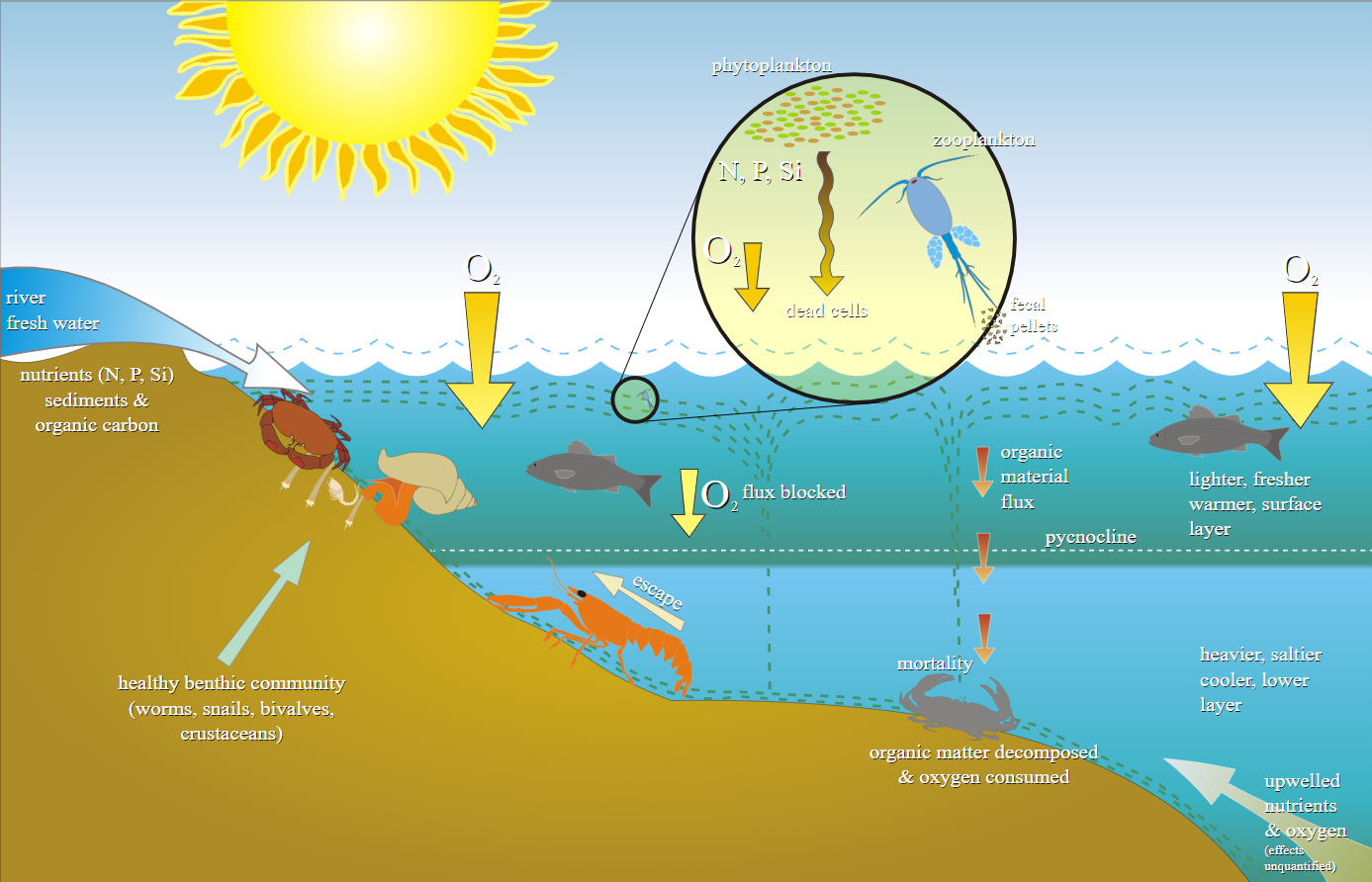 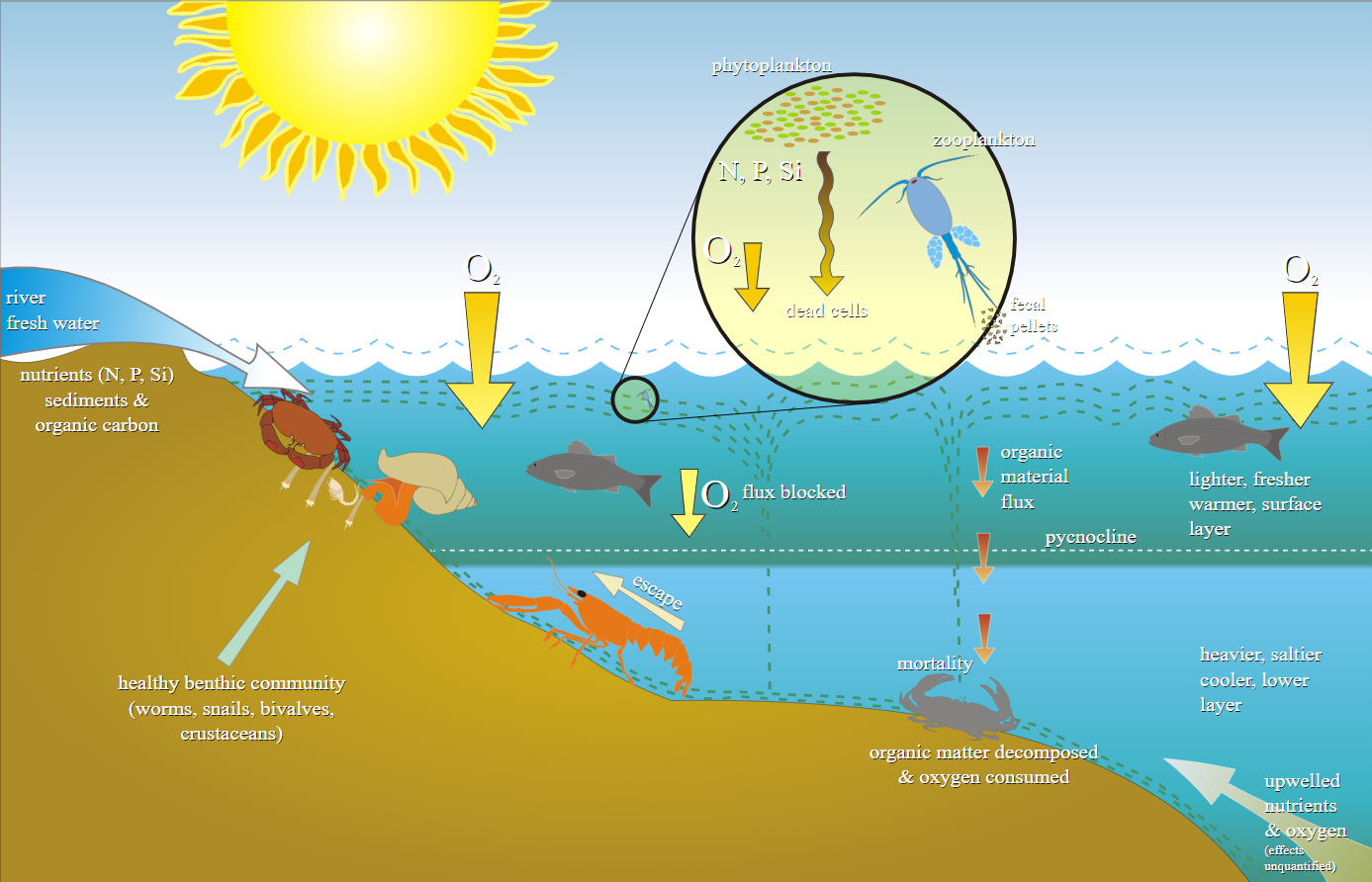 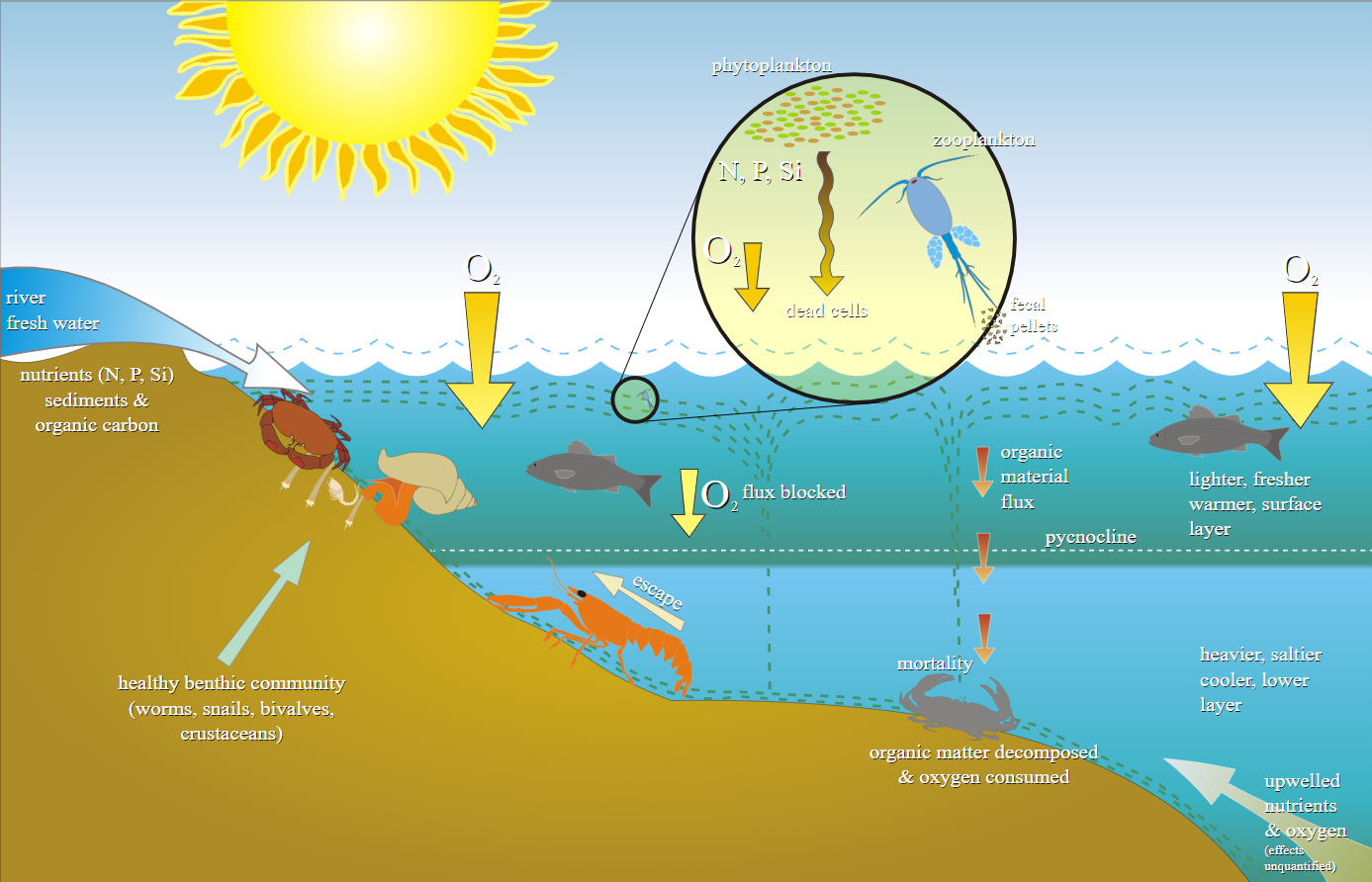 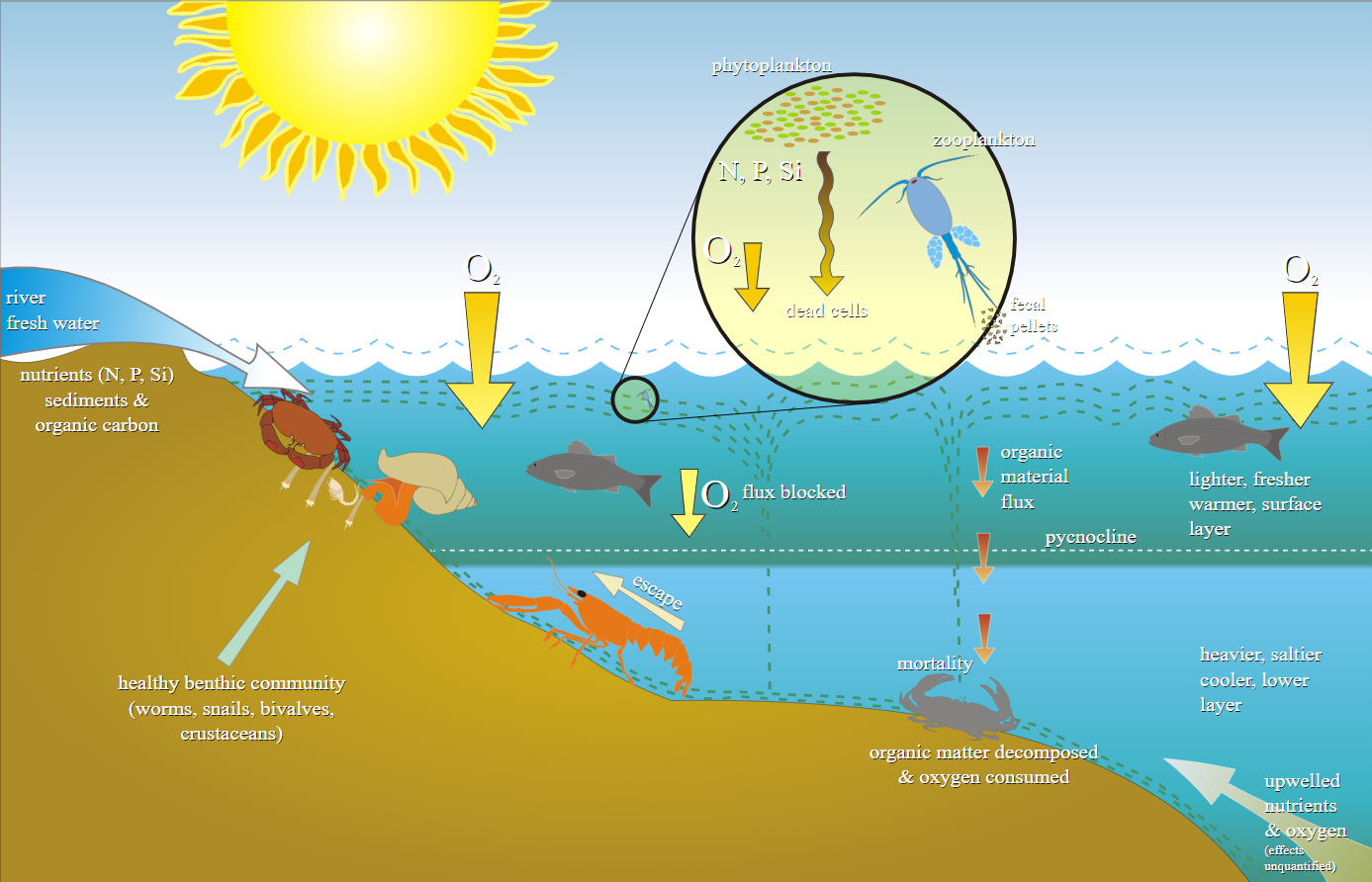 ALL consuming O2 in respiration of organic matter:
glucose + O2 → CO2 + H2O
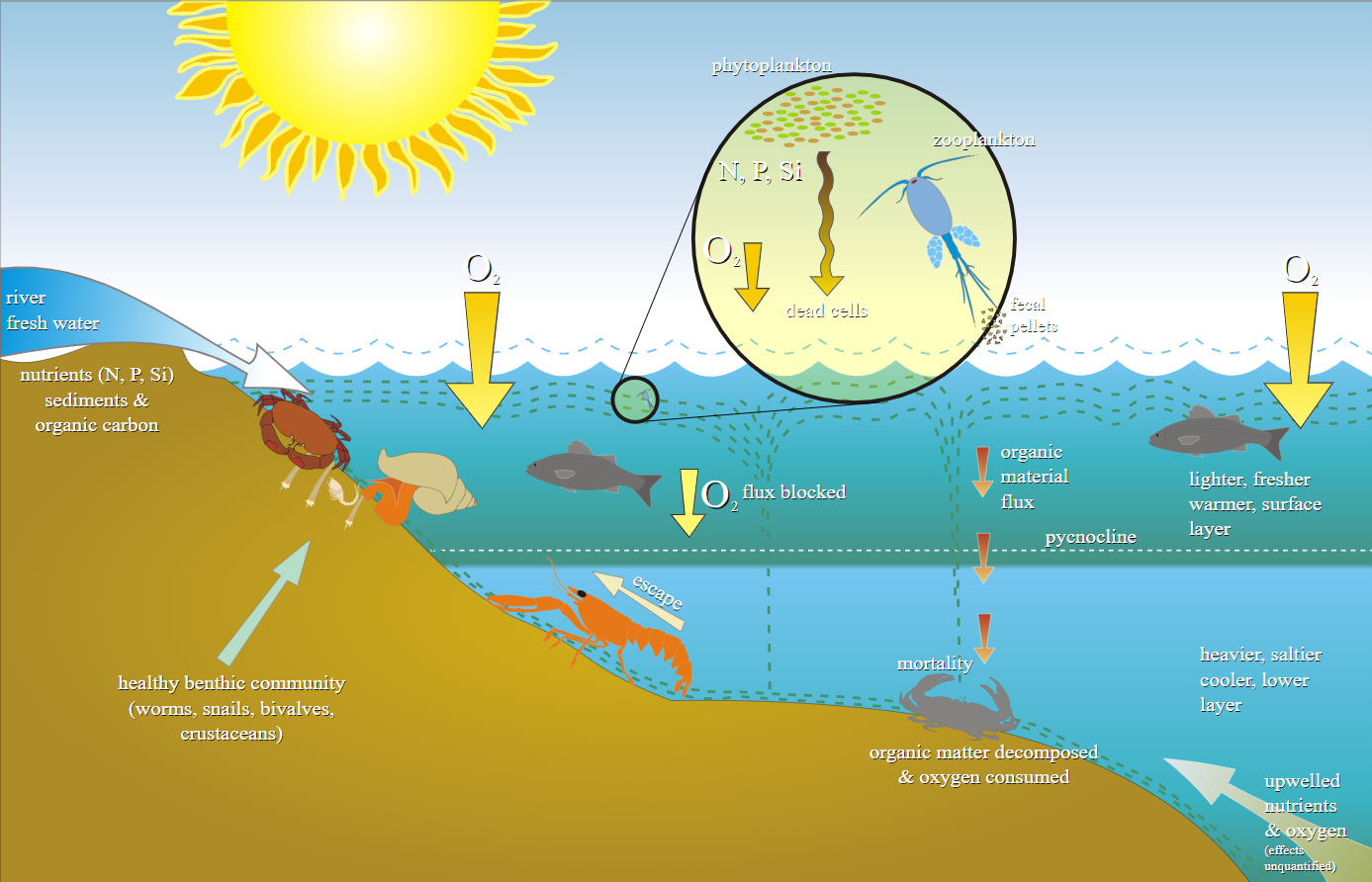 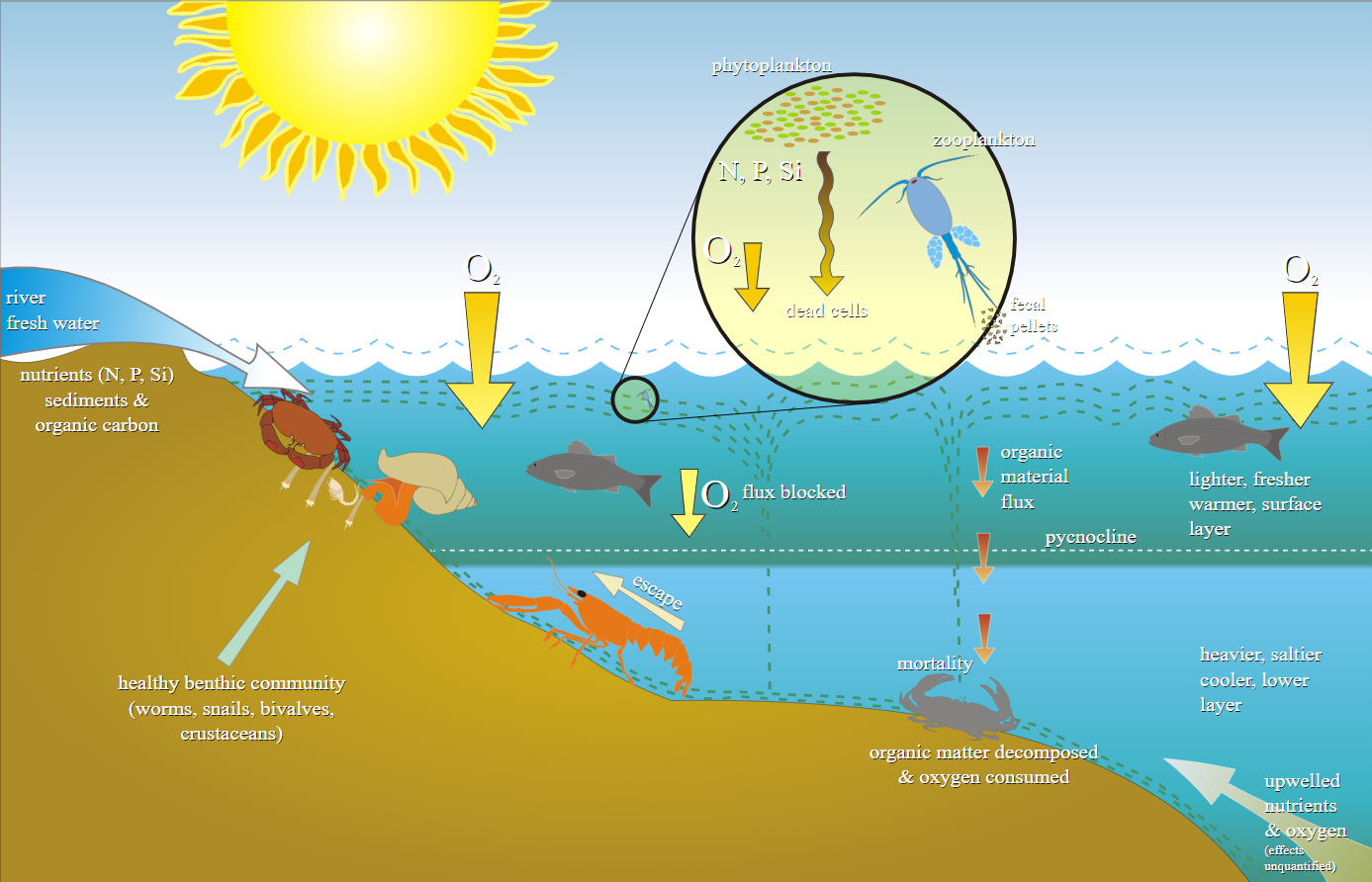 Modified from:  https://en.wikipedia.org/wiki/Benthos#/media/File:Scheme_eutrophication-en.svg
[Speaker Notes: Due to a lack of sunlight, most bottom waters do not contain any photosynthetic organisms (no O2 produced); organisms in deeper water consume O2 through respiration

https://en.wikipedia.org/wiki/Benthos#/media/File:Scheme_eutrophication-en.svg; License link: https://creativecommons.org/licenses/by-sa/3.0/deed.en]
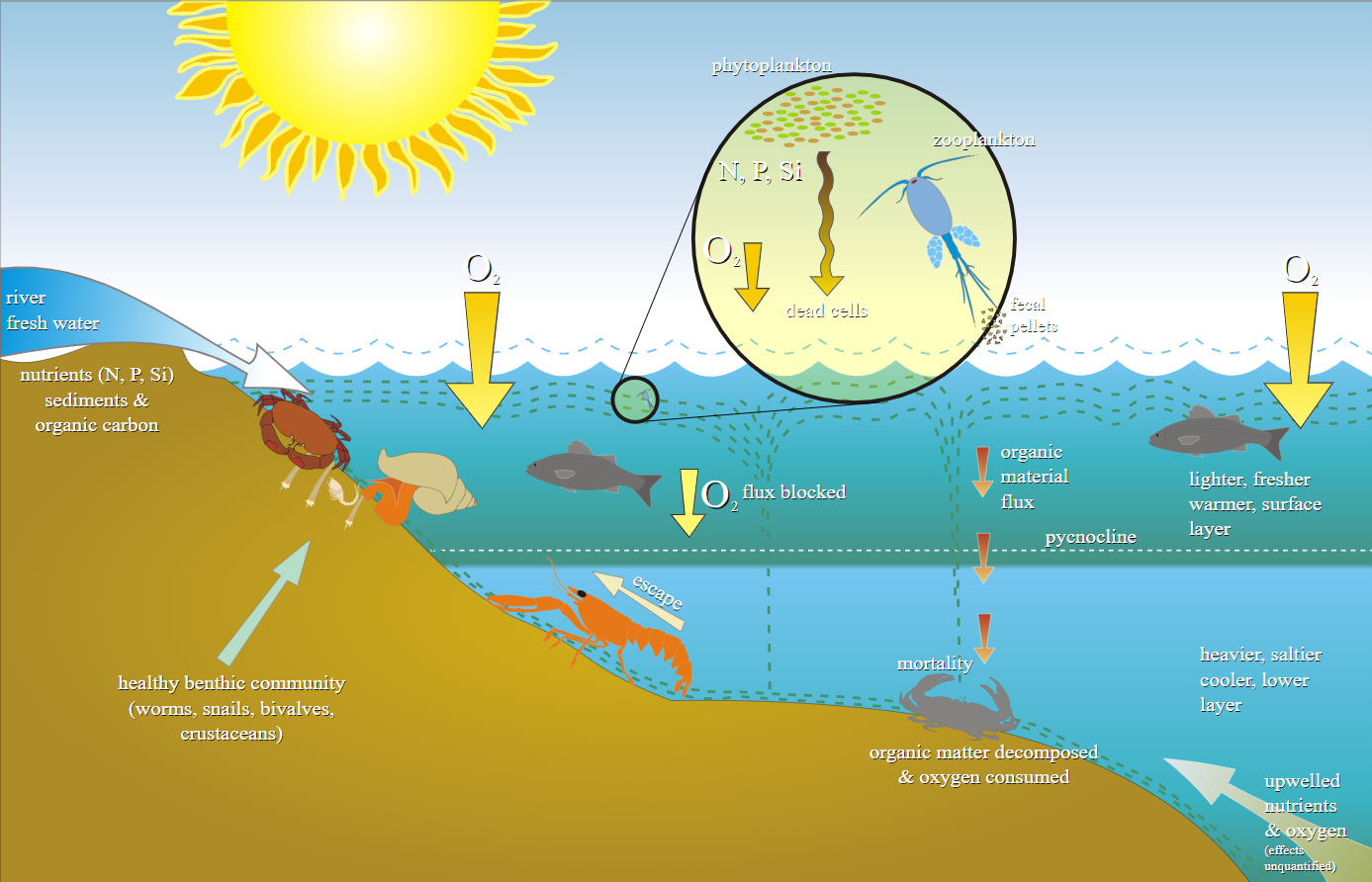 Bottom dwelling or benthic organisms are critical members of the food web, consuming what falls from the surface and being consumed by larger, economically important species.


Benthic communities are also good indicators of the health of the entire estuarine ecosystem.
https://en.wikipedia.org/wiki/Benthos#/media/File:Scheme_eutrophication-en.svg
[Speaker Notes: Review the links between the surface and bottom waters, especially the source of O2 for bottom waters (must be mixed down from surface waters; mixing may be blocked by stratification) and the flux of organic matter sinking down from the surface

https://en.wikipedia.org/wiki/Benthos#/media/File:Scheme_eutrophication-en.svg; License link: https://creativecommons.org/licenses/by-sa/3.0/deed.en]
How do lower DO concentrations affect the water column as a habitat?
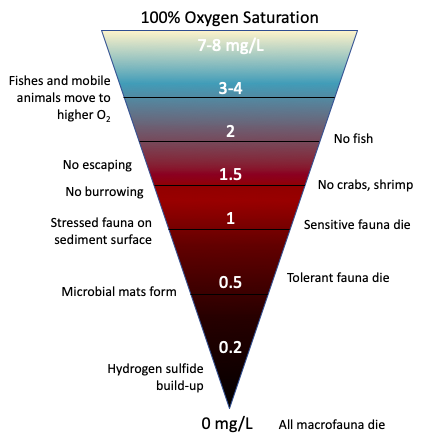 Hypoxic < 2 mg/L







Anoxic = 0 mg/L
[Speaker Notes: Low DO can have negative effects on many different species, behaviors, and processes. Discuss issues with critically low DO and definitions of hypoxic and anoxic as it relates to this activity. 

Image created by ABrickley
Based on image source: https://www.vims.edu/research/topics/dead_zones/impacts/index.php]
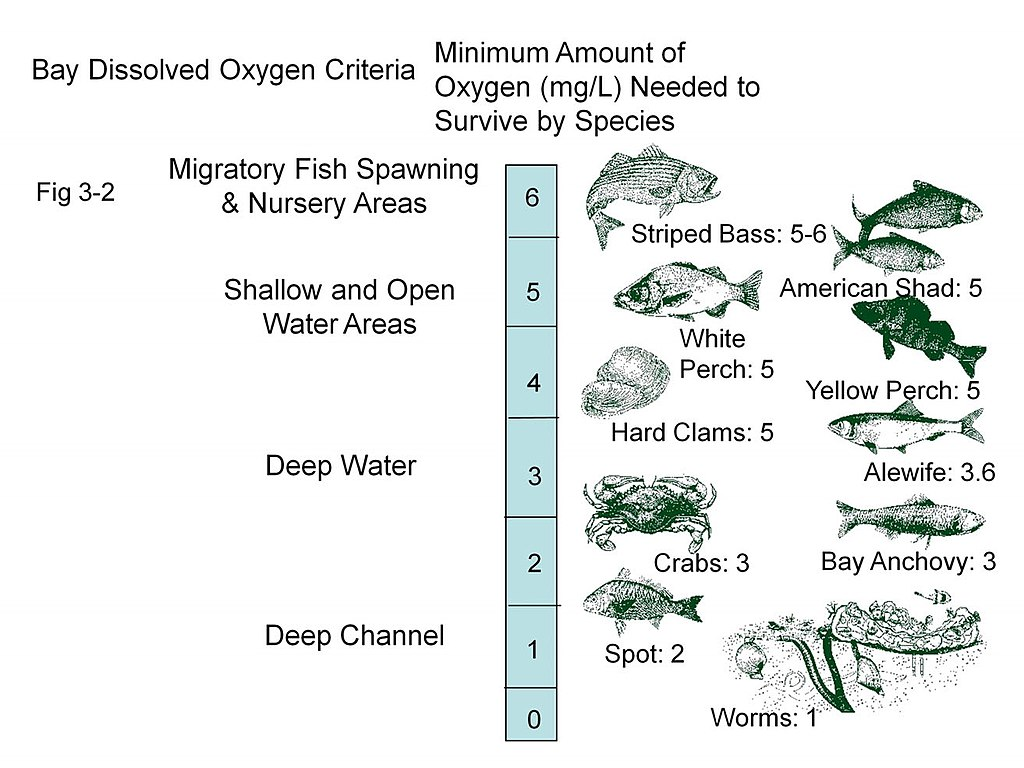 Hypoxic < 2 mg/L



Anoxic = 0 mg/L
Modified from: https://www.chesapeakebay.net/channel_files/20963/2003_ambient_water_quality_criteria.pdf
[Speaker Notes: Additional or alternative slide to discuss the negative effects of low DO on survival of organisms. This diagram shows that some species are much more sensitive to low DO than others. It also indicates the approximate distribution of DO in the different areas and depths of the Chesapeake Bay.

The bottom data from this module was collected in the deep channel of the Chesapeake Bay.


Image from https://www.chesapeakebay.net/channel_files/20963/2003_ambient_water_quality_criteria.pdf and Public Domain
File:Chesapeake Bay - Dissolved oxygen requirements.jpg; Created: 1 January 2010]
What affects the amount of DO in water?
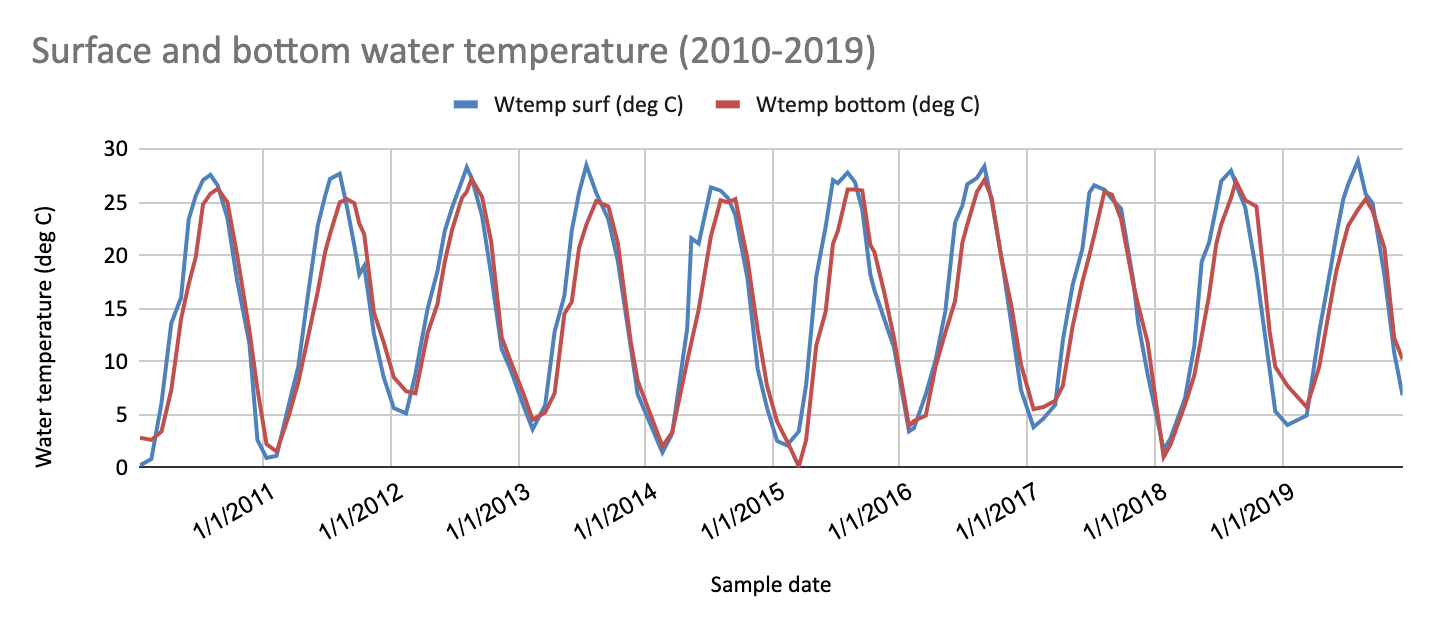 Is temperature or salinity responsible for the low DO values in bottom water…?
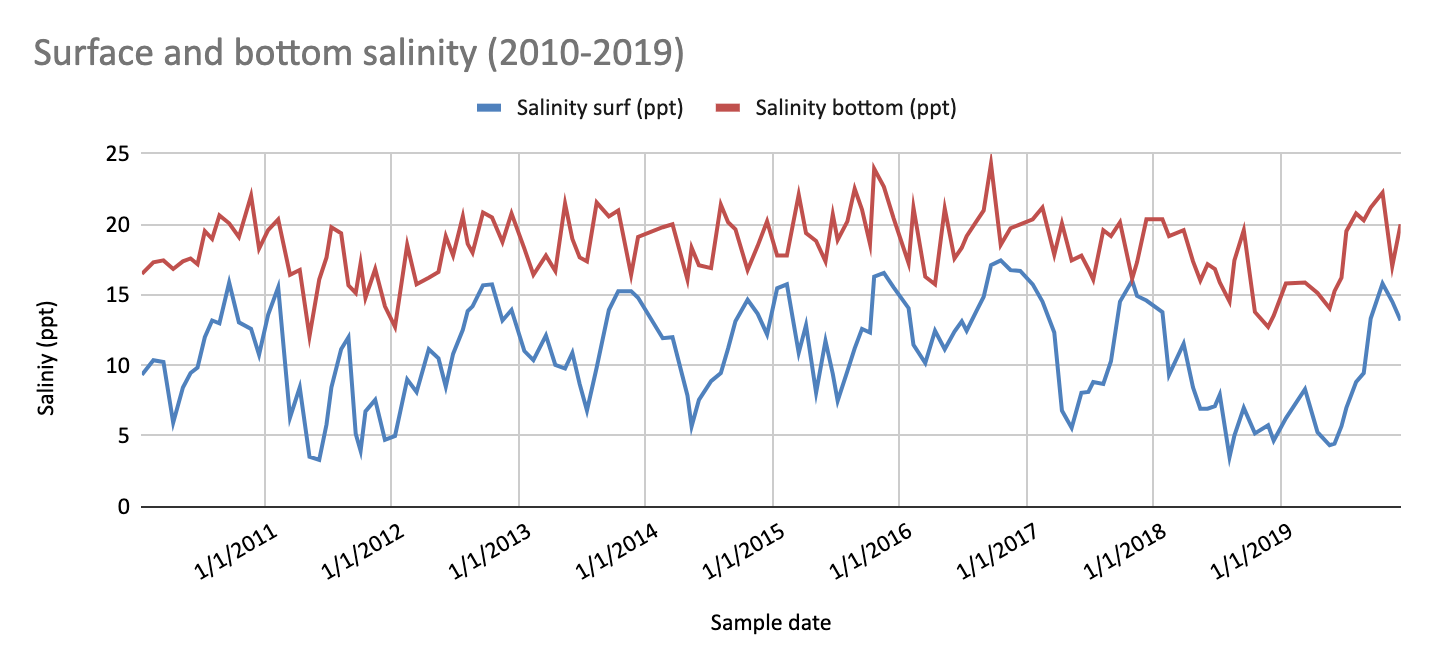 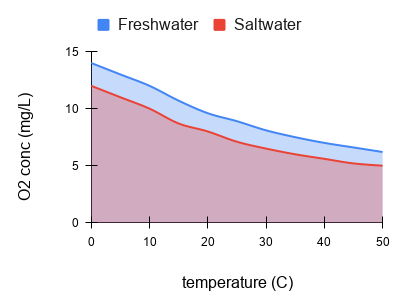 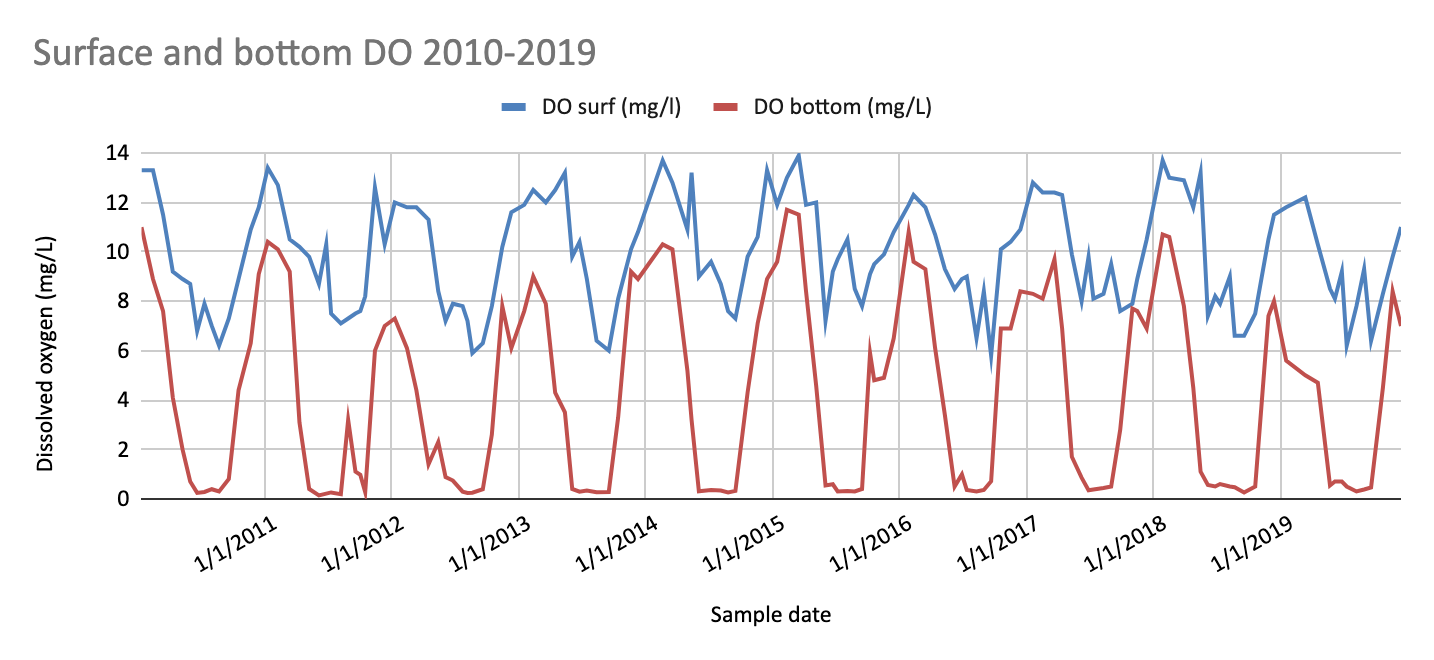 [Speaker Notes: Misconception alert:
After students complete Questions 7-10 and before moving on to Activity B, make sure to discuss with students their thoughts about the effect of temperature or salinity on the DO patterns found in the Chesapeake Bay dataset. If necessary, clear up misconceptions. They should hear from instructor that T or S individually cannot explain the low oxygen events. If DO is present at saturation within the range of temperature or salinity found in the data, the low levels observed in the bottom DO data would not be possible.  

Activity B will guide the students to look at other (indirect) effects of temperature and salinity to determine a best explanation. 


Graphics created by ABrickley, modeled after those in: Fondriest Environmental, Inc. “Dissolved Oxygen.” Fundamentals of Environmental Measurements. 19 Nov. 2013. Web. https://www.fondriest.com/environmental-measurements/parameters/water-quality/dissolved-oxygen/ 

T, S, and DO data from https://www.chesapeakebay.net/what/downloads/cbp_water_quality_database_1984_present]
Activity A
End of Activity A
Activity B
What else might explain why the surface
 and bottom oxygen concentrations are different...?
[Speaker Notes: Disccus student ideas about this question before starting, if possible.  This next activity is designed to investigate the effects of temperature and salinity on additional physical properties of the surface and bottom water in the estuary: density and stratification.]
Basic Estuarine Circulation
Freshwater outflow near surface
Freshwater is less dense
Saltwater inflow near bottom
   Saltwater has higher density
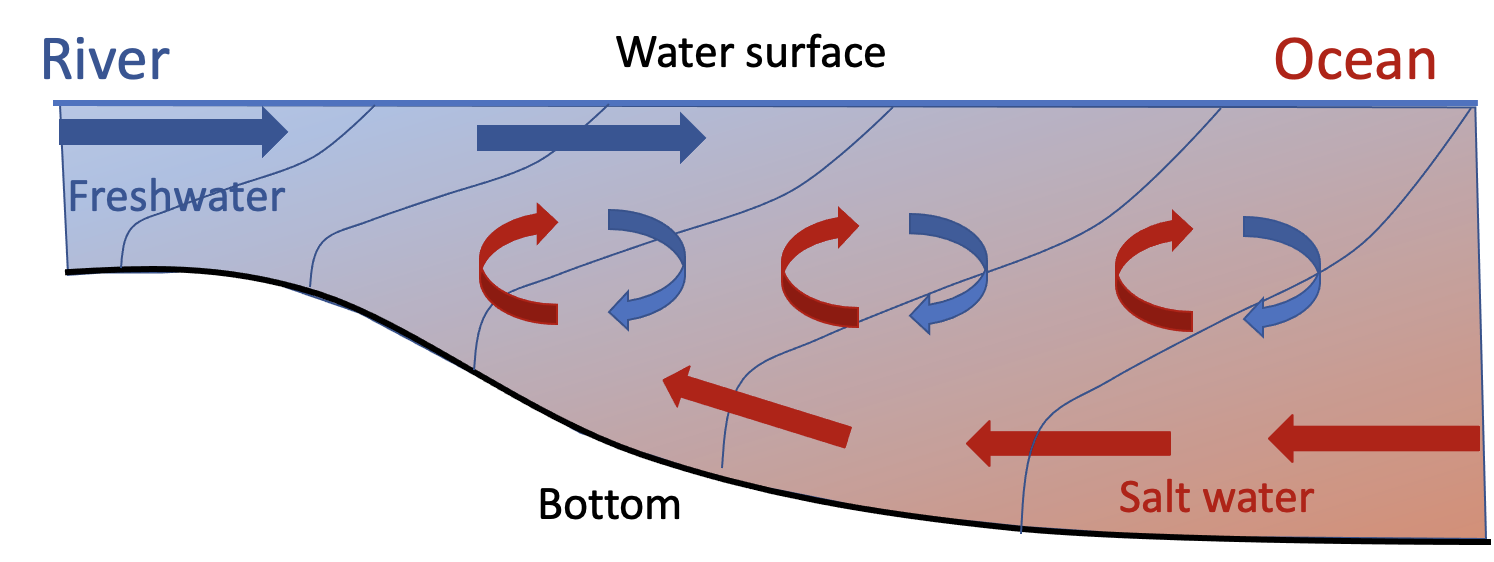 [Speaker Notes: Review the basics of estuarine circulation as it relates to physical water characteristics and density. The Chesapeake Bay is a partially mixed estuary. Students should understand that estuaries are influenced by water coming from rivers as well as the ocean, and that these water masses differ in their salinity and density. This influences where each water mass is found. 

Freshwater comes from rivers and is found near the surface; saltwater enters the estuary from the ocean and at the bottom. Water masses mix throughout the estuary, leading to a gradual increase of salinity from the river to the ocean. In a partially mixed estuary such as the Chesapeake Bay, the mixing occurs between surface and bottom waters as well, but a salinity (and density) difference is maintained with depth (surface waters are less saline than bottom waters throughout the estuary). On the diagram, this is indicated with the thin blue lines of equal salinity (isohalines).

NOAA has a site where they explain the different types of water circulation in estuaries: https://oceanservice.noaa.gov/education/tutorial_estuaries/est05_circulation.html
Instructors might consider including an experiment to study stratification at this point but if not possible, the following video might be shown: https://www.youtube.com/watch?v=Ak9CBB1bTcc&feature=youtu.be

Graphic by GSmalley]
Density and water column stratification - fresh water
Increasing Density
Increasing Temperature
0m
Mixed surface layer
Thermocline = pycnocline
Increasing Depth
Deep layer
contributes to DENSITY
Water temperature
[Speaker Notes: Instructor should help students review, or learn anew, this layering including definitions for each layer.
Thermocline =  depth of rapid temperature change
In freshwater, thermocline is solely responsible for density and thus pycnocline (=depth of rapid density change)
Thermocline separates the warm surface water from the colder deep water.

Graphic by ABrickley]
Density and water column stratification - salt water
Increasing Density
Increasing Salinity
Increasing Temperature
0m
Mixed surface layer
Thermo + halocline = pycnocline
Increasing Depth
Deep layer
contribute to DENSITY
Water temperature
AND        Salinity
[Speaker Notes: In saltwater, salinity also has an effect on density. While this effect may often be negligible in the open ocean, it is very important and the main driver of density differences in estuaries like the Chesapeake Bay.
Halocline =  depth of rapid salinity change

Graphic by ABrickley]
Density and water column stratification
Increasing Density
Increasing Density
0m
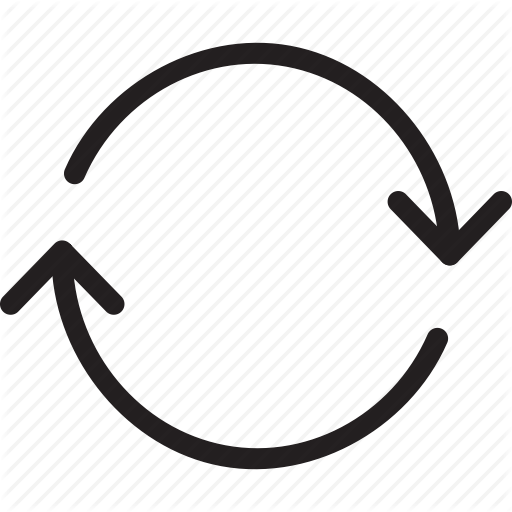 Surface (lower density)
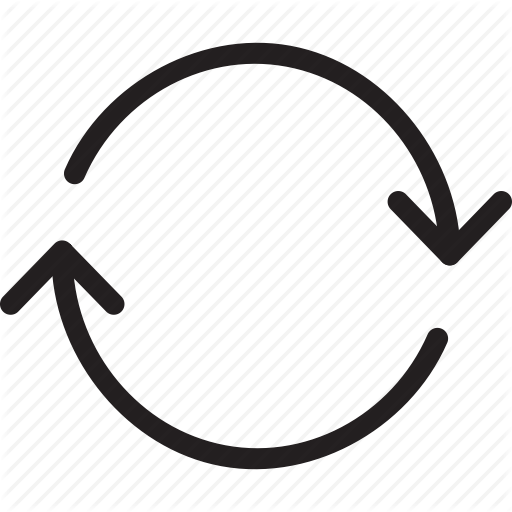 Pycnocline
Larger density difference:
Stratified (layered)
No mixing
Smaller density difference:
Less stratified 
More mixing
Increasing Depth
Bottom (higher density)
[Speaker Notes: Review connection between density, stratification, and mixing of water column. Students need to understand this connection to make sense of the data they are asked to calculate and graph for activity B.
Instructors might consider including an experiment to study stratification at this point (if not done earlier) but if not possible, the following video might be shown: https://www.youtube.com/watch?v=Ak9CBB1bTcc&feature=youtu.be

Graphic by ABrickley & GSmalley]
How dead zones form
3
The phytoplankton bloom dies off, settles to the bottom, and is decomposed by bacteria using up oxygen in the bottom waters to do so.
1
4
If the water column is stratified, bottom waters are not reoxygenated and organisms die.
2
Nutrients (N, P) from land enter the river/estuary
These nutrients can stimulate excessive phytoplankton growth (“blooms”).
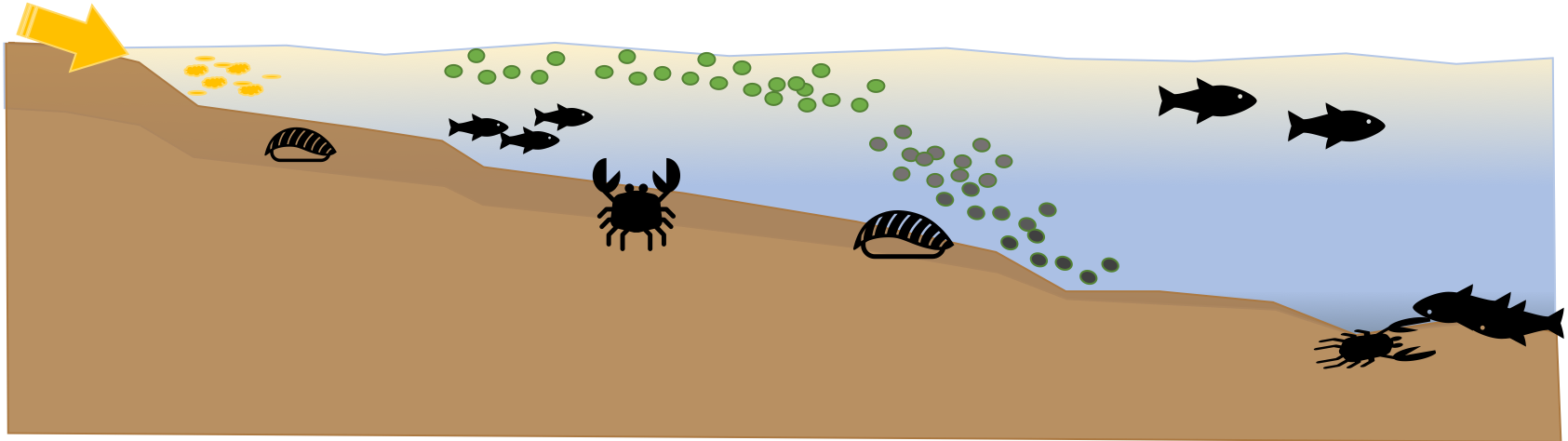 O2
O2
[Speaker Notes: We know some basics about how some biological processes can impact DO concentrations, and that density stratification can prohibit mixing.  For some dead zone occurrences, spring runoff adds nutrients to surface waters, stimulating abundant phytoplankton growth. The phytoplankton die off and some of the biomass settles to the seafloor.  Summer stratification, when it occurs, can prohibit mixing causing DO to be depleted near the bottom as the settled biomass is decomposed.
Nest we need to determine if density stratification is relevant for our study site.

Graphic by ABrickley]
Because Density can influence Circulation, you will Calculate Density from your data set
Remember, density of water is influenced by both temperature and salinity:  
  -a decrease in temperature will increase density
  -an increase in salinity will increase density  

The Equation of State can be used to calculates seawater density from temperature (T), salinity (S), and pressure (p). Your spreadsheet has a simplified version of the equation of state excluding pressure effects and assuming 1 standard atmosphere for pressure:

⍴(S, t, 0) = 999.842594 + 6.793952 x 10-2 T - 9.095290 x 10-3 T 2 + 1.001685 x 10-4 T 3 - 1.120083 x 10-6 T 4 + 6.56332 x 10-9 T 5 + S(0.824493 - 4.0899 x 10-3 T + 7.6438 x 10-5 T 2 - 8.2467 x 10-7 T 3 + 5.3875 x 10-9 T 4) + S3/2(-5.72466 x 10-3 + 1.0227 x 10-4 T - 1.6546 x 10-6 T 2) + 4.8314 x 10-4 S2

From Gill, A. E. 1982. Atmosphere-Ocean Dynamics, Academic Press, San Diego, CA.
[Speaker Notes: This slide is included for those who want to show the complexity involved in calculating density from temperature, salinity, and pressure. It is not necessary for students to understand the equation of state. All they need to understand is that density is affected by temperature and salinity (and potentially pressure, but not significantly so in a shallow estuary like the Chesapeake Bay).

This same equation is already included in the student and instructor Excel file (cells J2 and K2).]
To Calculate Density from your data set
The formula can be found in cells J2 and K2 in the columns for surface and bottom Density columns.  
Find the equation in your spreadsheet and copy it through the column for all data rows for both surface and bottom data.
[Speaker Notes: If the previous slide was skipped, remind students that density of water is influenced by both temperature and salinity:  
  -a decrease in temperature will increase density
  -an increase in salinity will increase density  
The formula in their Excel file thus uses both temperature and salinity values to calculate density for each sampling date.

If students are new to Excel, review how to copy and paste cells.]
Oceanographers sometimes look at the difference in density for depths these data are available to study variations in degree of stratification.
How can we determine the difference?
In the column to the right of your density calculations, compose the appropriate equation in the cell for the first date to subtract the surface density from the bottom density.  
Then copy that equation down through the column.
Plot the Density Differences vs time in a new graph.
Describe the patterns in this data and your DO data and draft an explanation for those patterns.
[Speaker Notes: After calculating and plotting surface and bottom densities and describing the patterns (Questions 1-3 in student handout), students are reminded of the link between density differences and water stratification.

To calculate the difference in density, students are instructed to add the appropriate equation to a new column (Excel equation format: =Cell2-Cell1, where Cell2 is the bottom density and Cell1 is the surface density on each sample date).]
To make the comparisons easier, you can plot more than one variable on the same graph!
Compare the density difference and DO: Which DO data set makes the most sense to use, surface or bottom?
Plot the 2 data sets vs time and change the Density plot to be plotted on a 2nd y-axis (on right side).  Be sure to add units for both y-axis variables.
Describe trends and patterns in the plot.  
From your interpretation of the data and the background provided, how do you think the density differences might be related to the fluctuations of bottom DO?  Draft a conclusion and support it with an explanation using appropriate and sufficient evidence from the data sets we’ve studied so far, tied to your understanding of relevant science background
[Speaker Notes: Students should plot the data for bottom DO because that is where the issue with low DO is found.

When plotting both bottom DO and density difference on the same graph, the different ranges of values make a comparison impossible. Therefore, students should be guided to plot one of the two variables on a 2nd y-axis. A discussion of why this is done can me inserted here, as the benefits of two y-axes are very obvious with this data set.]
End of Activity B
[Speaker Notes: Question 9: Students draw conclusions about the cause of the variations in the data sets and write an explanation to support their conclusion that includes evidence and their understanding of important relevant processes.  

They may struggle to use sufficient and appropriate evidence and incorporate their understandings of critical science concepts to support their conclusions. If necessary (or if not done previously), additional discussion of background concepts and processes should be conducted here or during lead-in to Activity C.]
Activity C
If oxygen is depleted in bottom waters when the water column is stratified, what are the possible causes? And what can nearby communities try to manage?
[Speaker Notes: Review relevant background about: cycling of nutrients and sources of nutrients, natural and anthropogenic. Review all the processes that might affect surface and bottom DO concentrations with ties to data students will analyze.   Use next slide to review some of the details about how the listed biologic processes can impact water chemistry.]
Processes that affect DO in surface and bottom waters to review:
Oxygen solubility
Photosynthesis (produces O2: CO2 + H2O → O2 + C6H12O6)
Decomposition (consumes O2: glucose + O2 → CO2 + H2O)
Respiration (consumes O2: glucose + O2 → CO2 + H2O)
[Speaker Notes: Review how Oxygen can change from these biologic processes]
Seasonal differences affecting hypoxic zone formation
O2
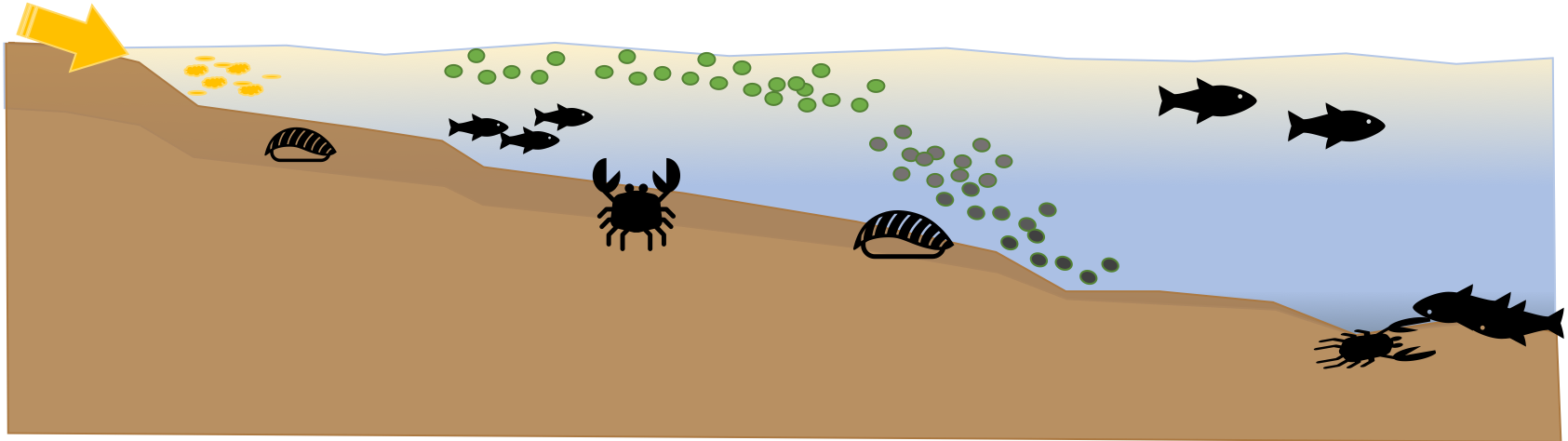 O2
O2
Summer: larger density difference (lower density surface water, higher density bottom water) leads to stratification
O2
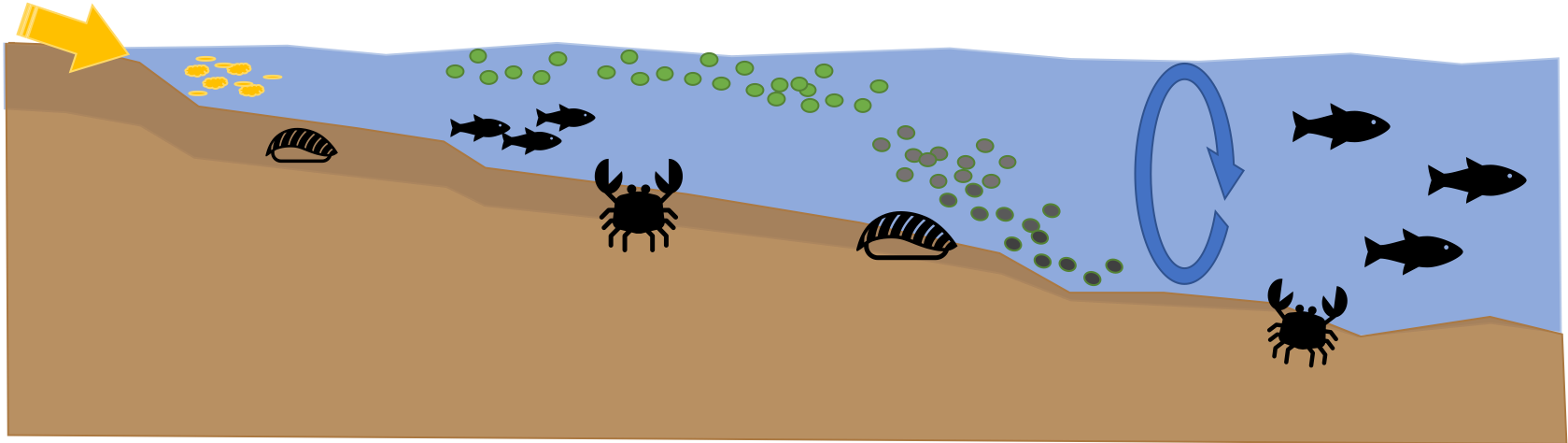 O2
O2
O2
O2
Winter: small density difference leads to mixing of water, top to bottom
[Speaker Notes: Use this slide to review how hypoxic areas form and why they are more prevalent during certain seasons (summer). Review the impact of seasonal variation of density stratification on bottom DO  (which should have been explained by students in Question 9, but this might be a good point to check in with them and discuss their answers).

Graphics by ABrickley]
Predict other factors that might explain the low oxygen values in the Chesapeake data
Select at least one other variable to compare with bottom DO.
Predict the relationship you think might be shown in the data and explain why you think it makes sense to compare with DO.
After articulating a prediction, construct the plot(s).
Describe patterns within each plotted data set and then describe comparisons between the 2 data set plots.  Then explain what you can conclude from the combined data.
Present your plot, summaries of patterns in the data and explanation for any conclusions you’ve drafted
[Speaker Notes: A discussion of how the different variables in the Excel file relate to hypoxic zone formation can be inserted before or after the students choose and plot their variables. These variables can also be discussed in combination with the previous slide (“Seasonal differences affecting hypoxic zone formation”) or Slide 20 (“How dead zones form”) by pointing out where in the slide each variable can be found (for example: chlorophyll is in the phytoplankton near the surface; nutrients are added at the surface by river runoff, etc…)

Students may be grouped to cover all options for a final discussion of critical factors.
Question 1 a & b: Students plot their variable(s) as they choose. Instructors might consider selecting data sets that students would be prepared to analyze.  We recommend that not all variables be used for this activity for students in intro courses.
Question 2 & 3: Students may need additional help comparing patterns in their newly plotted data set to the bottom DO and making sense of the results.
Have each group report out their results for discussion to help them refine their reasonings. Hone in on plots of variables that can help us explain the setting and the cause/effect of hypoxic events.]
With all the results, explain what you think is the cause of the low oxygen events.  Include:
A clear claim/conclusion
An explanation combining relevant and sufficient evidence from all the data and your understanding of the relevant scientific concepts that, together, support your claim/conclusion.
[Speaker Notes: Students compose a conclusion about the cause of hypoxic events in the Chesapeake Bay and explain their reasoning using all evidence available and their understanding of relevant science concepts introduced in this module (Question 6).  Before letting students start the work, it might be helpful to remind them of their previous work plotting density differences and reviewing the irradiance graph that shows essentially no sunlight makes it below 5 m.

Some additional resources you might use to help students develop strong explanations:
https://gulfhypoxia.net/about-hypoxia/ 
https://www.nesdis.noaa.gov/content/dead-zone-video

Question 7: Help students understand that they should tie their explanation for the cause of the hypoxic events to some activity humans are responsible for and can change somehow.]
End of Activity C
Activity D
Optional:  Statistical Analyses
Cross Correlation: a measure of similarity of two series as a function of the displacement of one relative to the other
Using the Excel spreadsheet created by Dr. Kyd, enter dates and time series for ∆density and bottom oxygen in data tab.
In report tab, review the calculated correlation coefficients for each of 11 shifts (in increments of months forward and back in time).  The highest correlation shows the best fit lag between DO and density difference.
For whichever result is highest, how can it be explained?
What other analyses might you do to determine the best correlation?
[Speaker Notes: This optional extension activity can be used to advance students’ analytical skills for those who are ready for this step, and gain a better appreciation of the need to analyze data mathematically even if they see patterns through visual analyses.

The Excel file used for this activity was created by Dr. Charley Kyd. Kyd (2020) gives an easy-to-understand example of how and why cross correlations can be used and how to interpret the results. This could be assigned to students as background reading or discussed during class.

A screenshot of the Report tab is shown on the last slide, showing the results for the cross correlation analysis of density difference and bottom DO. It can be inserted here to guide discussion on interpretation of results.

Other analyses suggested by students might include tests for significance of the correlation. Instructor should guide discussions and either show additional statistical analyses in their spreadsheet or guide students to complete the analyses. The instructor version of the cross correlation spreadsheet contains two options to calculate the p-value for the correlation coefficient associated with the selected time shift, either by using critical values tables to look up the p-value or by calculating the p-value using Excel’s “Student’s T-test” function.]
Analyzing statistical results
In the context of the phenomenon we are studying, What do these results reveal about the phenomenon we are stydying?
With the new results, revise your explanation composed in Activity C to incorporate the more robust analyses and
Revise any part of your conclusions that might need to be adjusted given these additional results.
[Speaker Notes: Guide students to make sense of the results, revisit their conclusions from Activity B and C, and compose a revised conclusion that includes the results of statistical analyses.]
End of Activity D
Optional: How common are hypoxic events around the globe?
Activity E
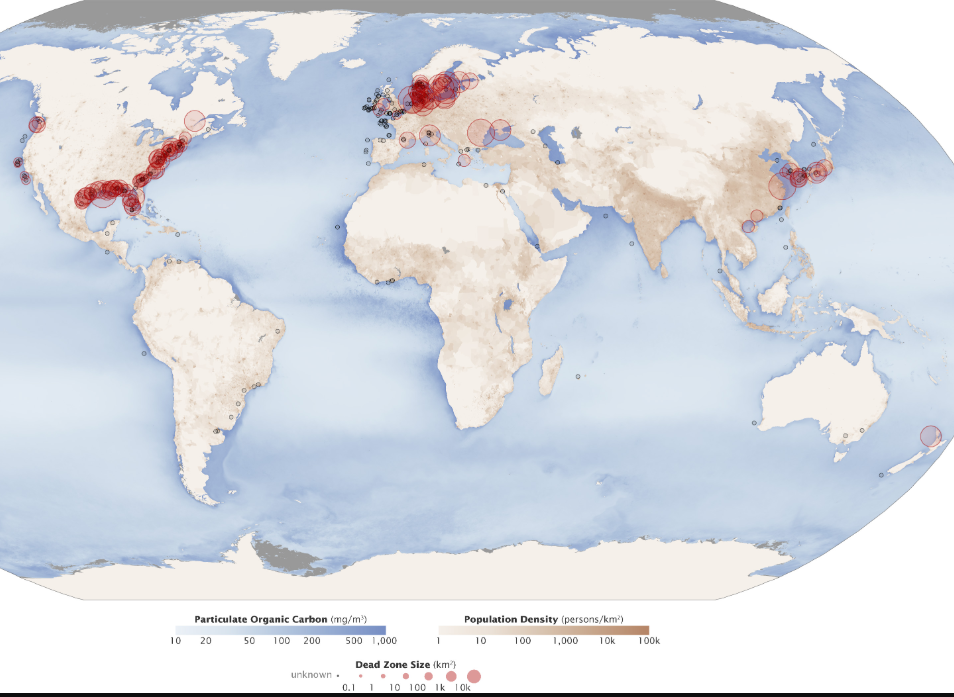 What might explain the higher particulate organic carbon (POC) in various locations?
What patterns do you see in the occurrence of “dead zones”?
Why may some higher POCs not be associated with documented dead zones?
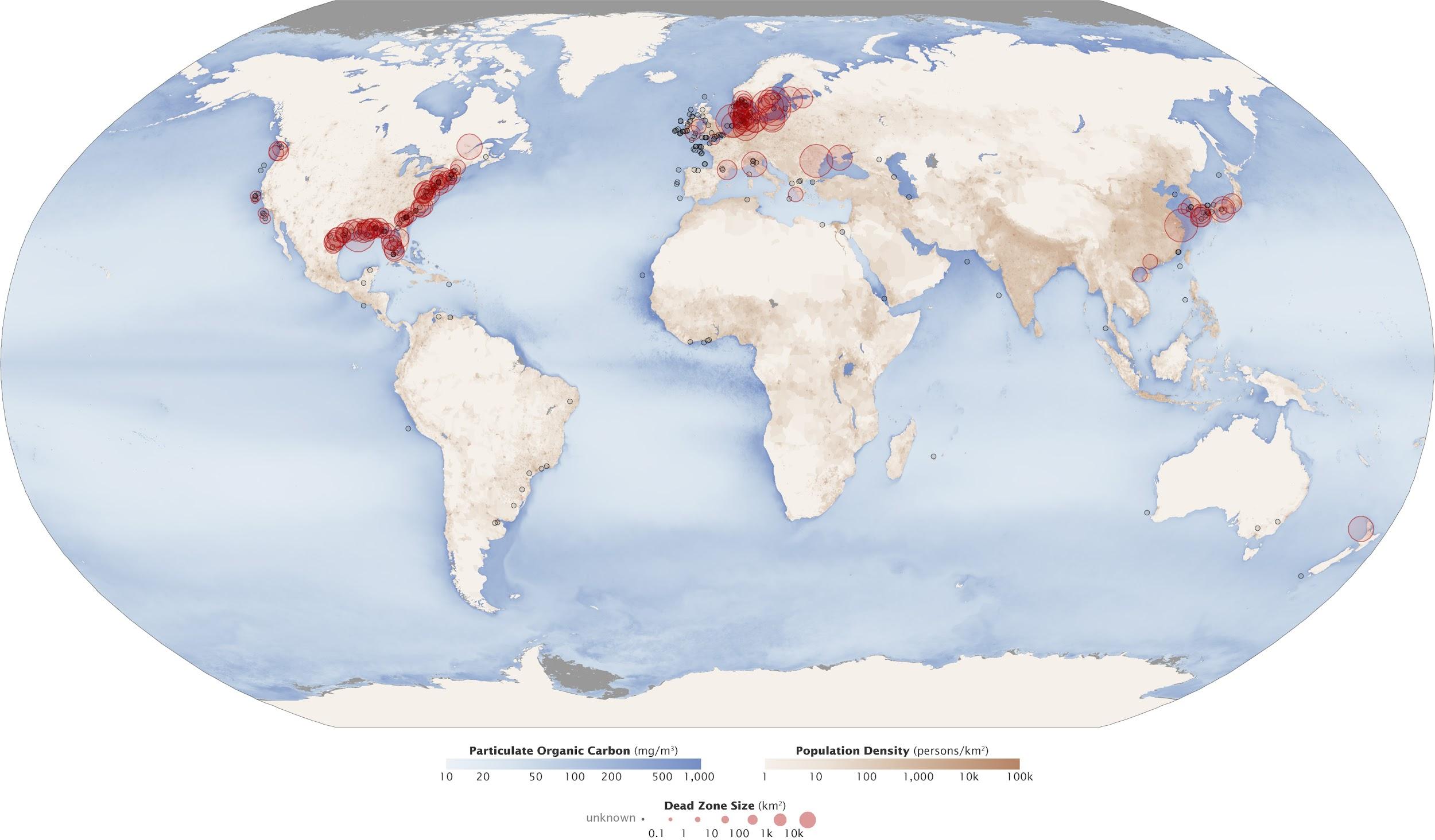 https://earthobservatory.nasa.gov/images/44677/aquatic-dead-zones
[Speaker Notes: This activity will help students develop an understanding of how common the coastal low oxygen levels are around the globe, and consider natural instances of higher primary productivity versus anthropogenically stimulated or enhanced instances.

Help students notice high and low POC patterns along the coasts as well as in the open oceans, the latter of which might be tied to large-scale ocean circulation phenomena (such as coastal and equatorial upwelling).
A magnified view of the map can be very helpful to see more detailed patterns, especially near the coast. The url below links to the image, which can be magnified for closer examination. 

Image source: https://earthobservatory.nasa.gov/images/44677/aquatic-dead-zones]
Will climate change have an impact on this problem?
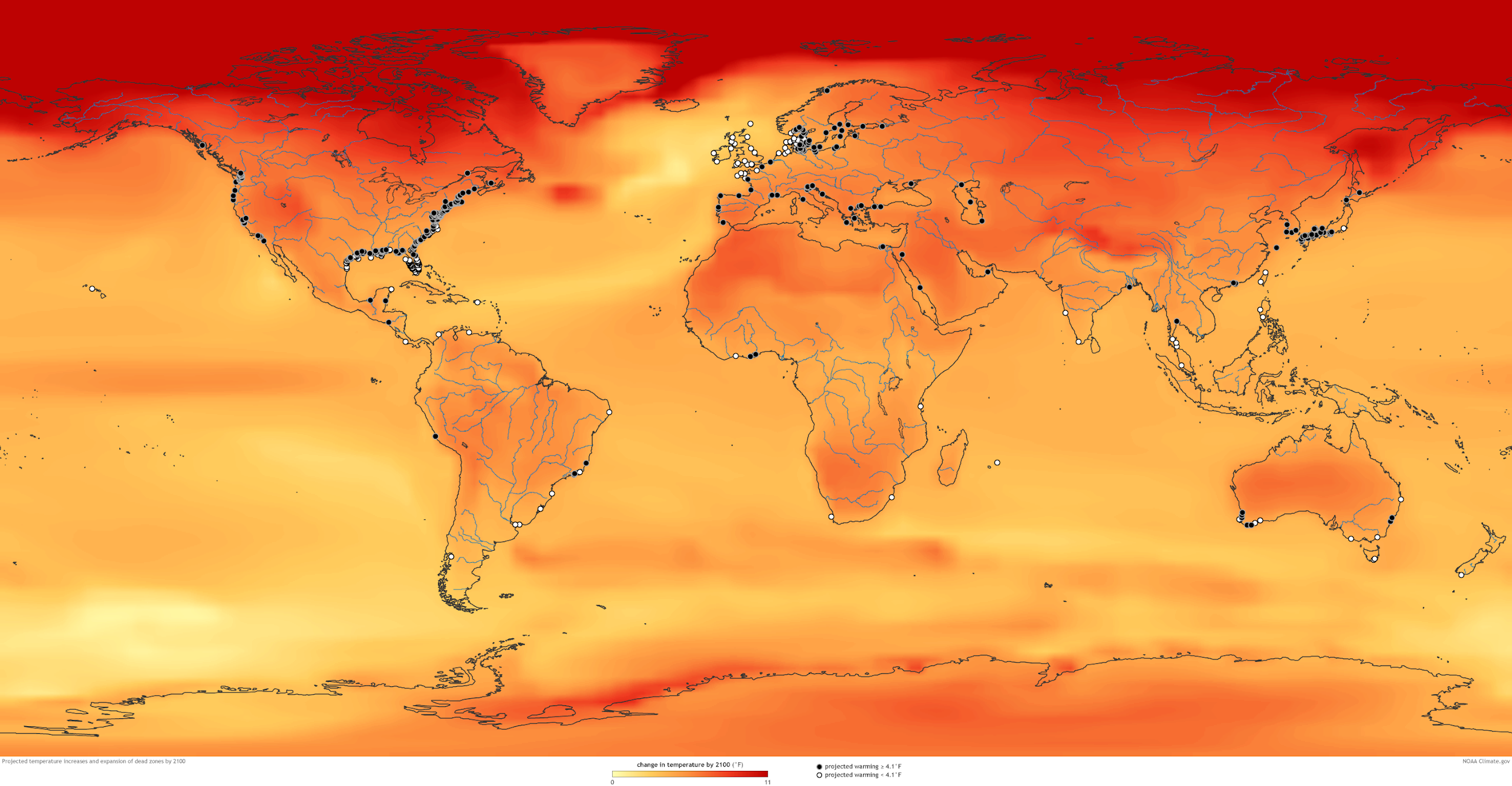 Known Continental  US Dead Zones indicated by black and white dots

94% projected to experience at least 4.1 °F increase.
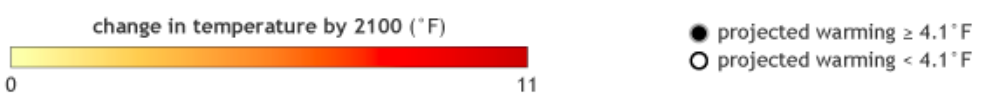 Projected changes in air temperature by 2100 considering a middle-of the road fossil-fuel-use scenario.
Median global air temperature projected to be be 4.1°F (2.3°C) warmer than the 1980-1999 average. https://www.climate.gov/news-features/featured-images/climate-change-likely-worsen-us-and-global-dead-zones
[Speaker Notes: To help students tie in other environmental issues and revisit a basic principle of water chemistry, the impact of temperature on gas solubility, ask them to consider the impact of climate change and increasing global temperatures on the problem. 

The data in these maps might be tough for some students to make sense of; consider some guidance to get them started.  The website is a good resource to get them started and does not address the final question completely.


[Note: This image can be found at url included and can by magnified for closer studies.]  https://www.climate.gov/news-features/featured-images/climate-change-likely-worsen-us-and-global-dead-zones

Text from source: The map on the right shows the location of all known dead zones (black and white dots) along with the projected changes in air temperature by the end of the century under a middle-of-the road fossil-fuel-use scenario. Under this scenario, the median global air temperature is projected to be 4.1°F (2.3°C) warmer than the 1980-1999 average.

Of the 265 dead zones in the continental United States, 65 percent (black dots) are projected to experience warming of at least the median 4.1°F by 2099. Globally, that statistic increases to include roughly 94 percent of existing dead zones. The white dots are dead zones where the air temperature is projected to increase by less than 4.1°F]
Will climate change have an impact on this problem?
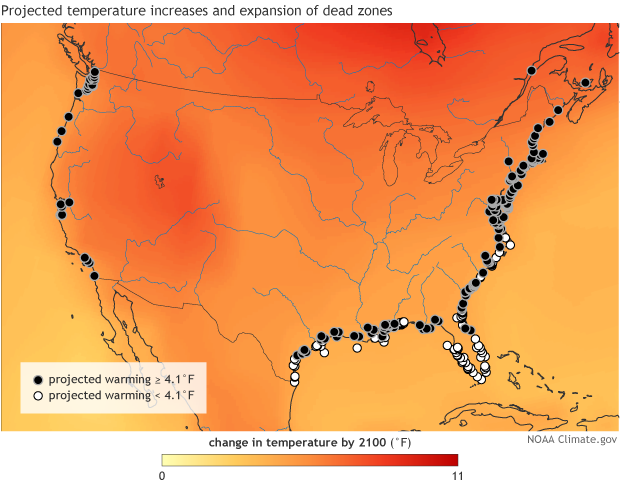 Known Continental  US Dead Zones indicated by black and white dots

65% projected to experience at least 4.1 °F increase.
Projected changes in air temperature by 2100 considering a middle-of the road fossil-fuel-use scenario.
Median global air temperature projected to be be 4.1°F (2.3°C) warmer than the 1980-1999 average. https://www.climate.gov/news-features/featured-images/climate-change-likely-worsen-us-and-global-dead-zones
[Speaker Notes: To help students tie in other environmental issues and revisit a basic principle of water chemistry, the impact of temperature on gas solubility, ask them to consider the impact of climate change and increasing global temperatures on the problem. 

The data in these maps might be tough for some students to make sense of; consider some guidance to get them started.  The website is a good resource to get them started and does not address the final question completely.


Text from source: “The map on the right shows the location of all known dead zones (black and white dots) in the United States along with the projected changes in air temperature by the end of the century under a middle-of-the road fossil-fuel-use scenario. Under this scenario, the median global air temperature is projected to be 4.1°F (2.3°C) warmer than the 1980-1999 average.

Of the 265 dead zones in the continental United States, 65 percent (black dots) are projected to experience warming of at least the median 4.1°F by 2099. Globally, that statistic increases to include roughly 94 percent of existing dead zones. The white dots are dead zones where the air temperature is projected to increase by less than 4.1°F.”]
End of Activity E